ADDITION CHATS
By Dr. Nicki Newton
Tell me a story
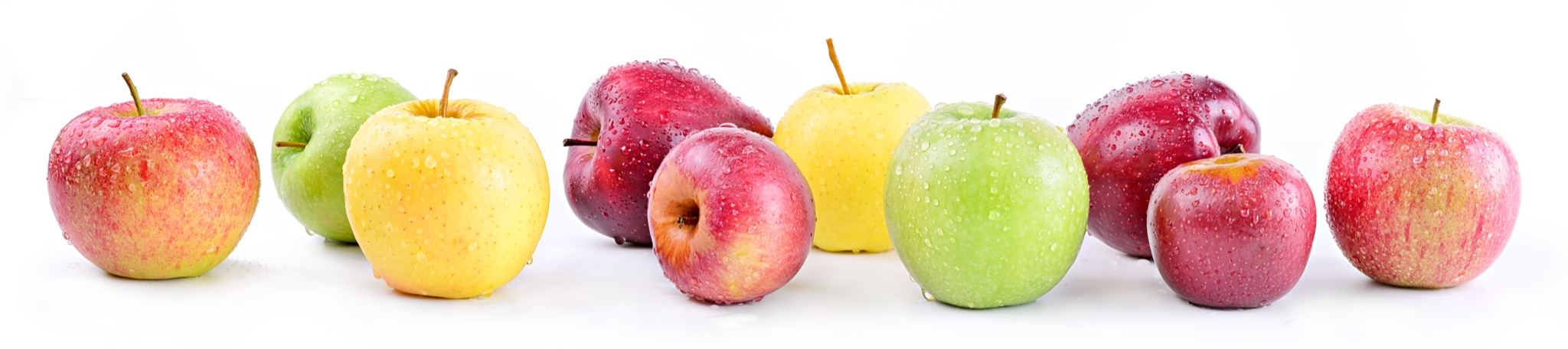 Tell me a story
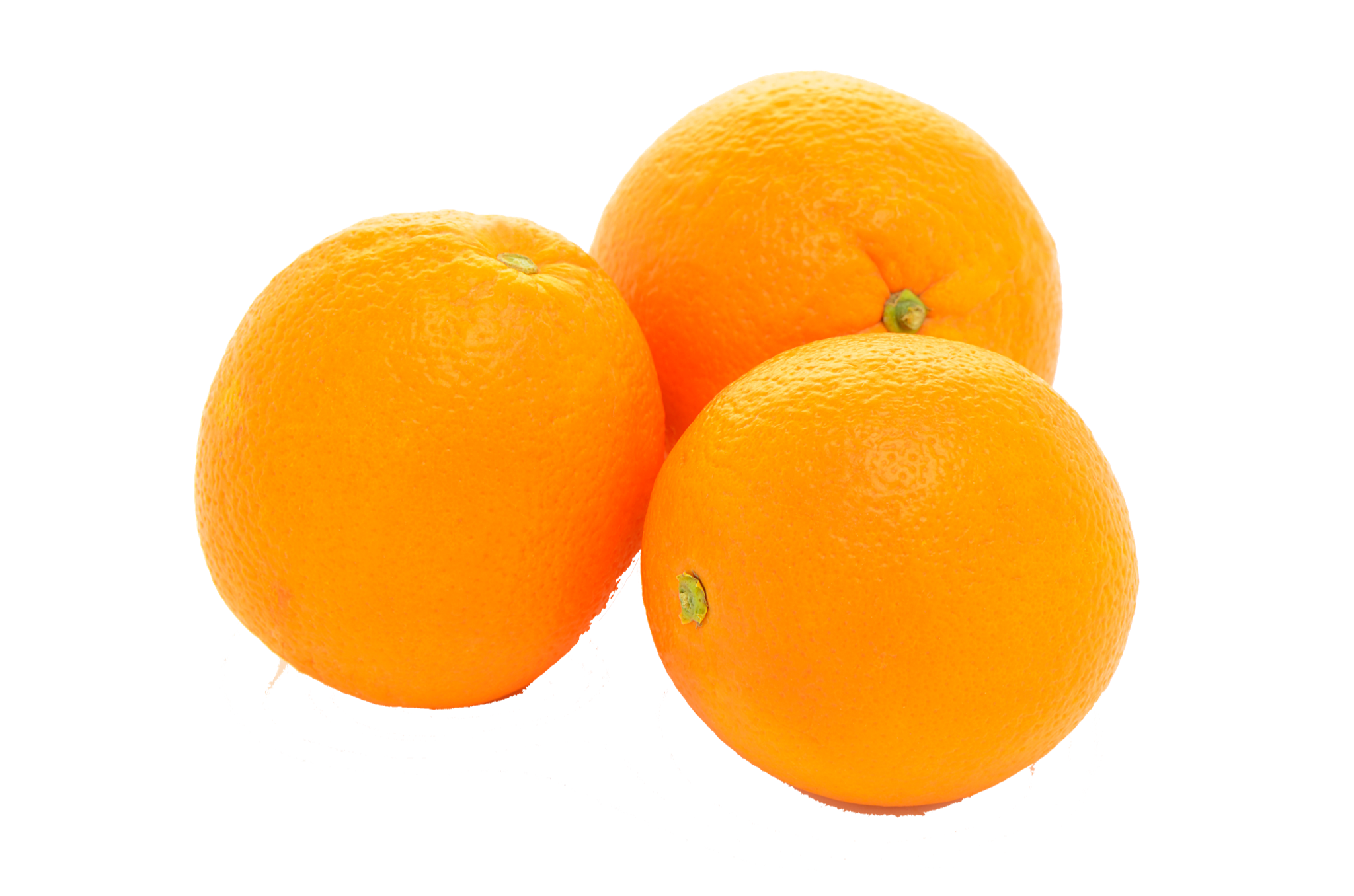 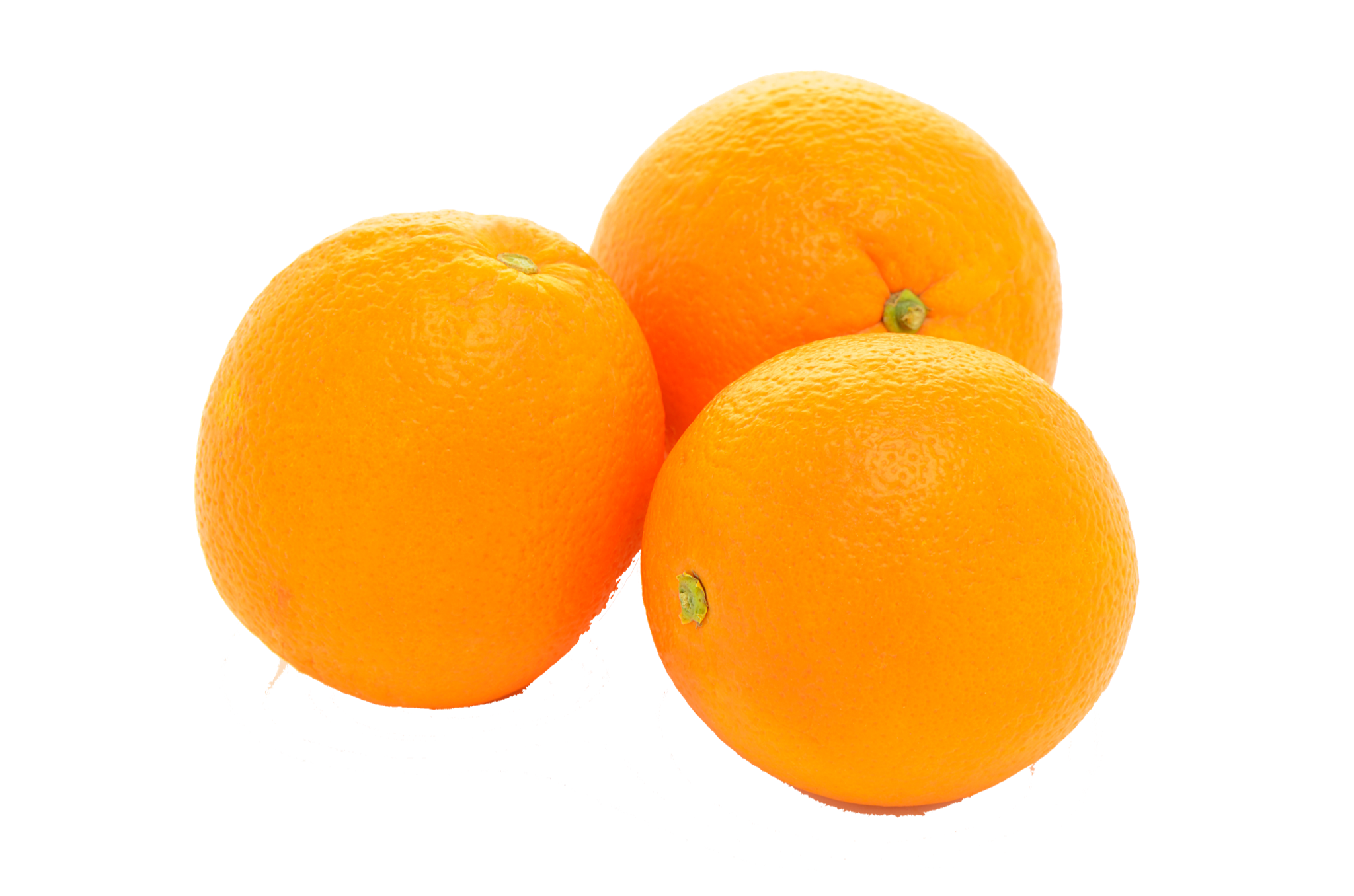 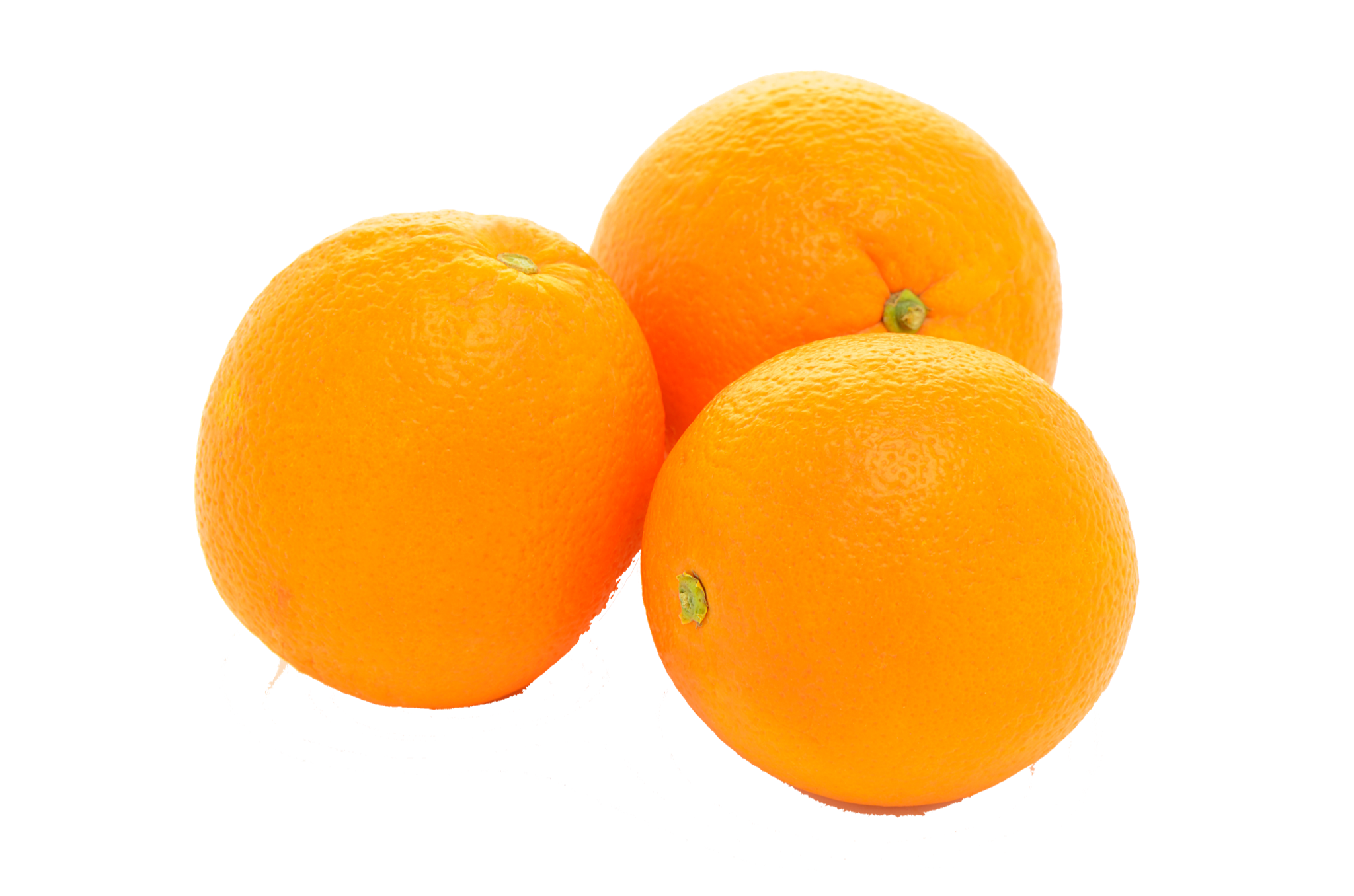 Tell a Story
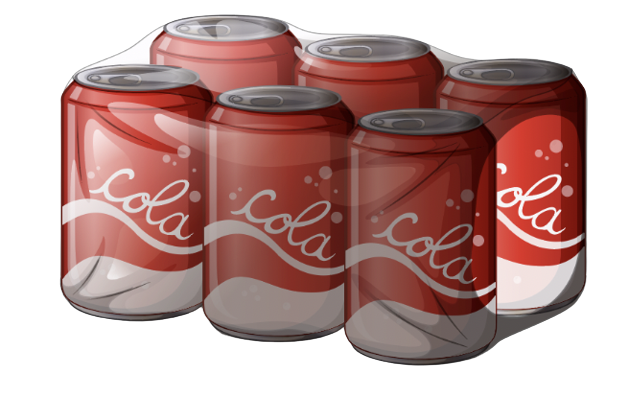 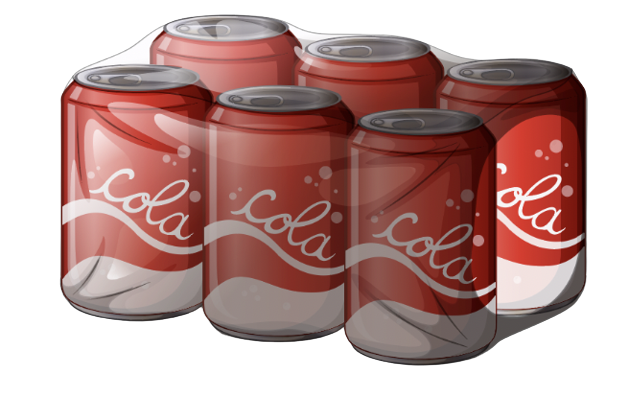 Tell me a story
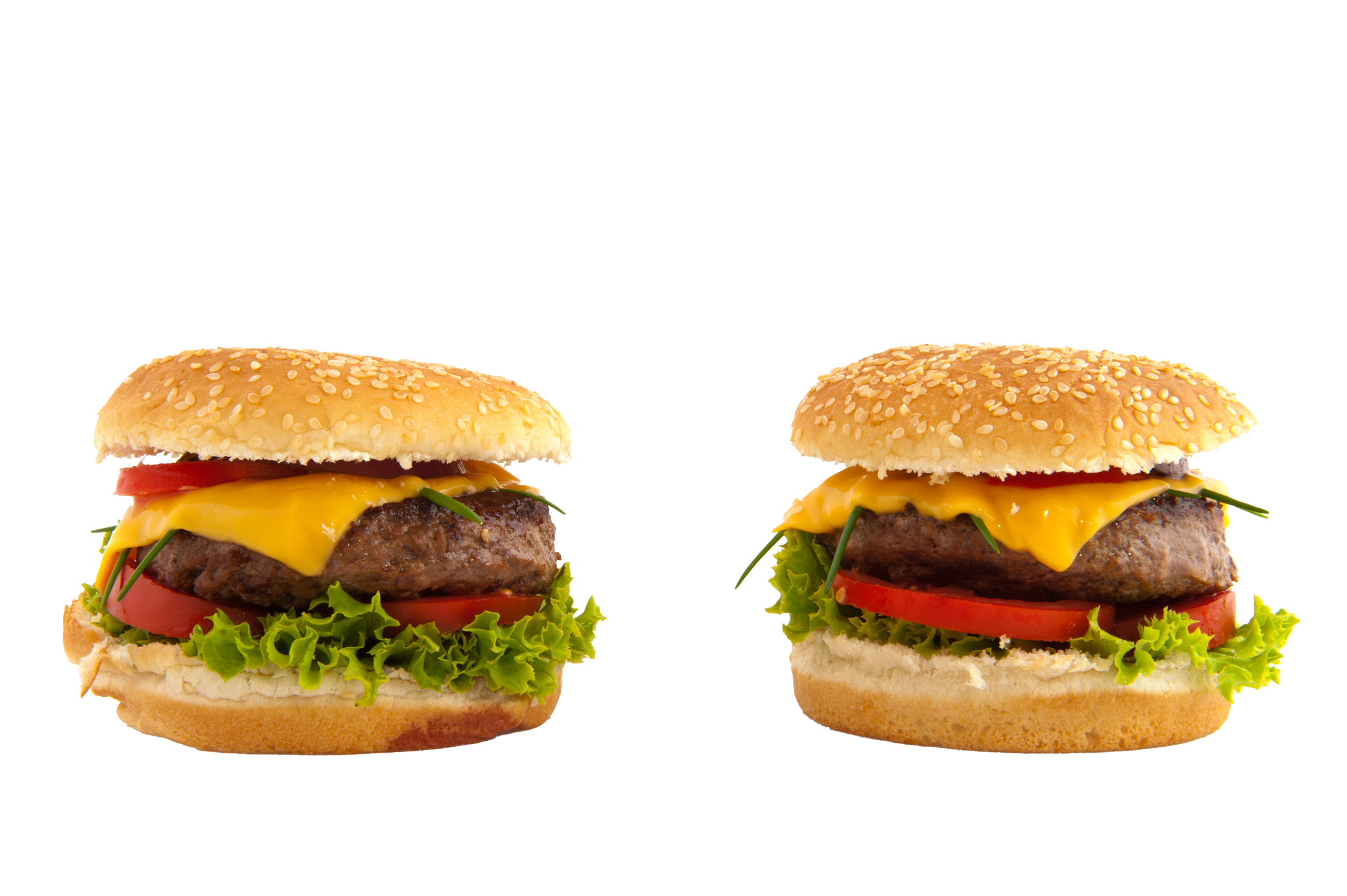 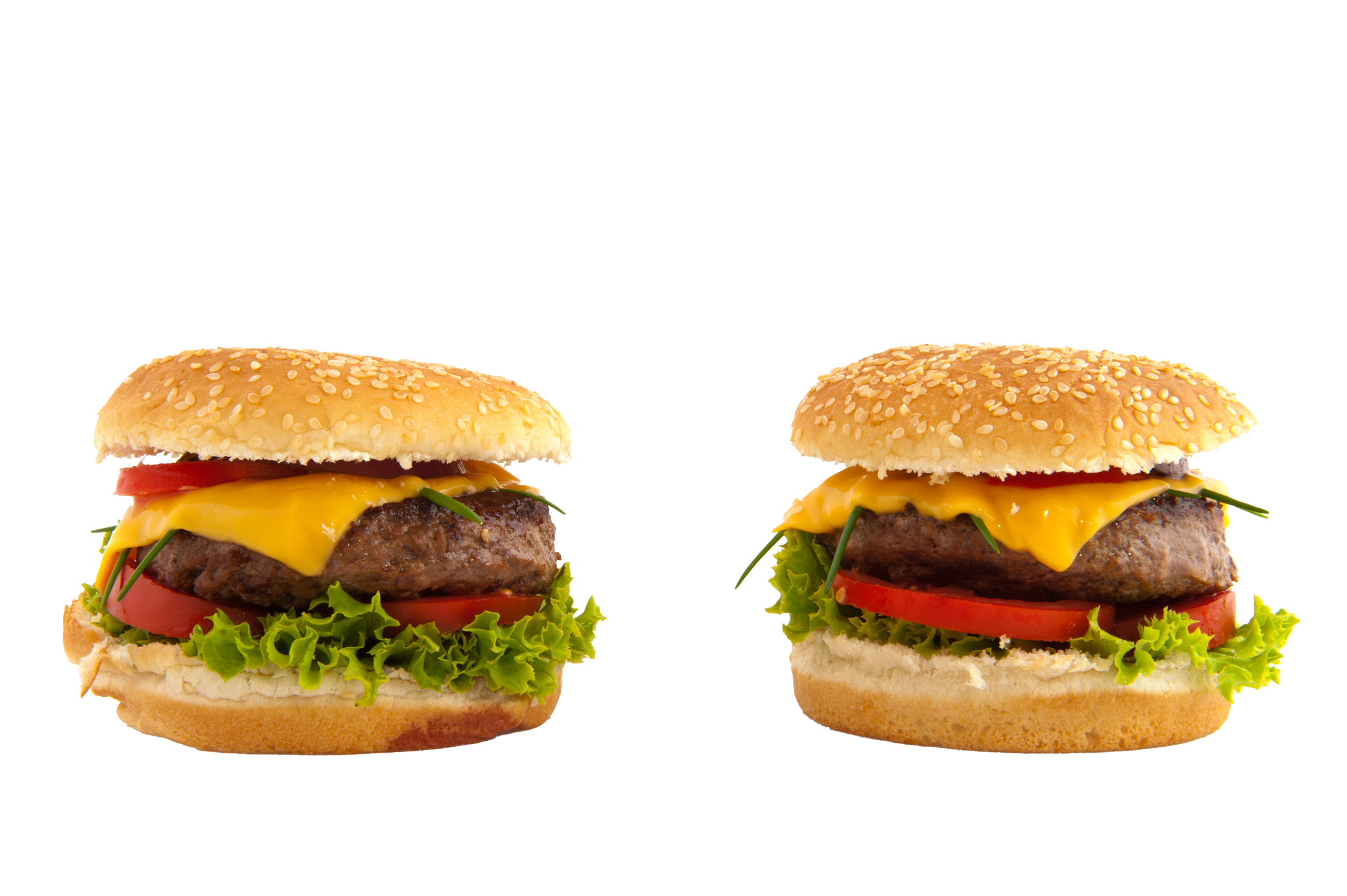 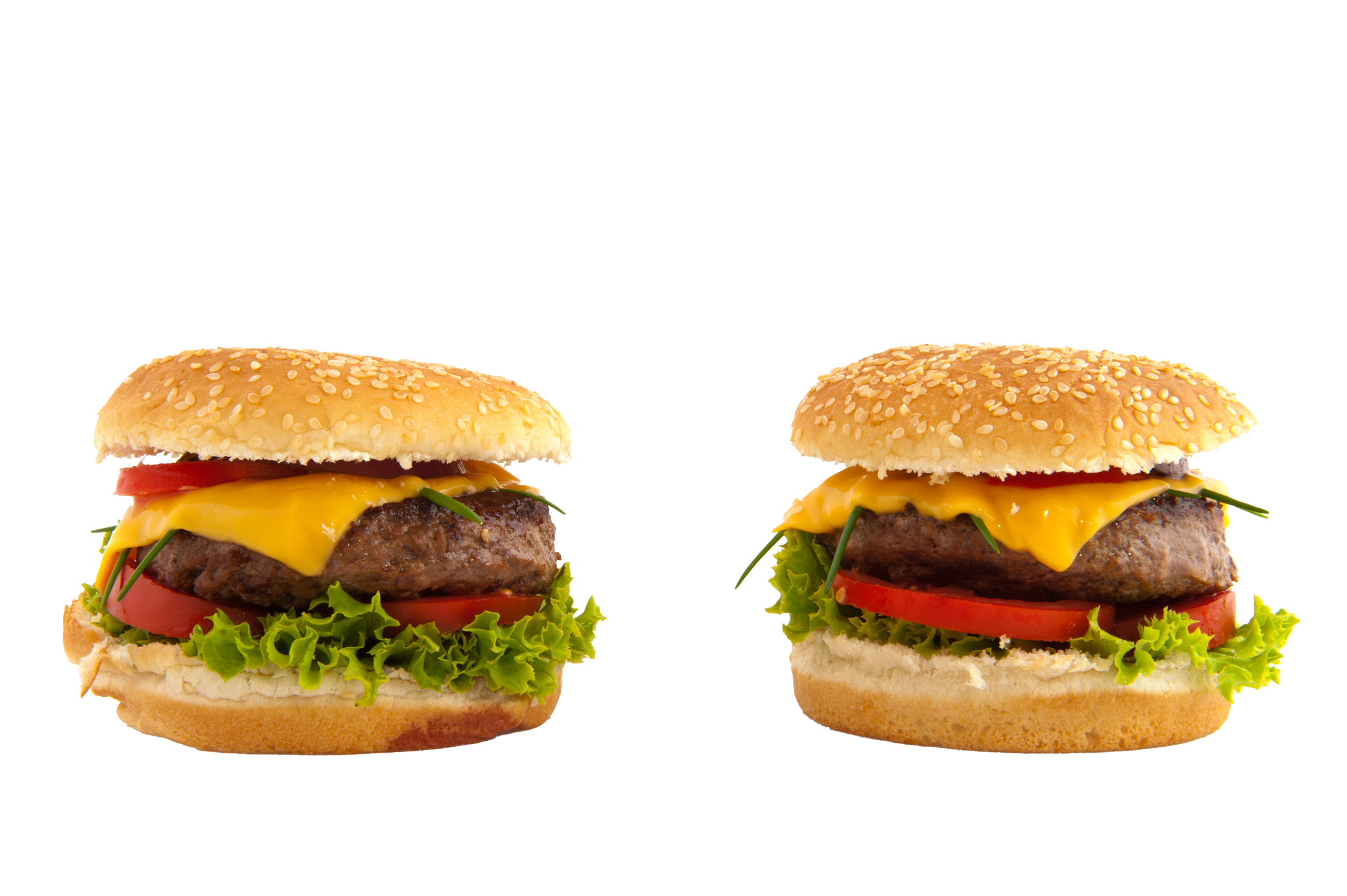 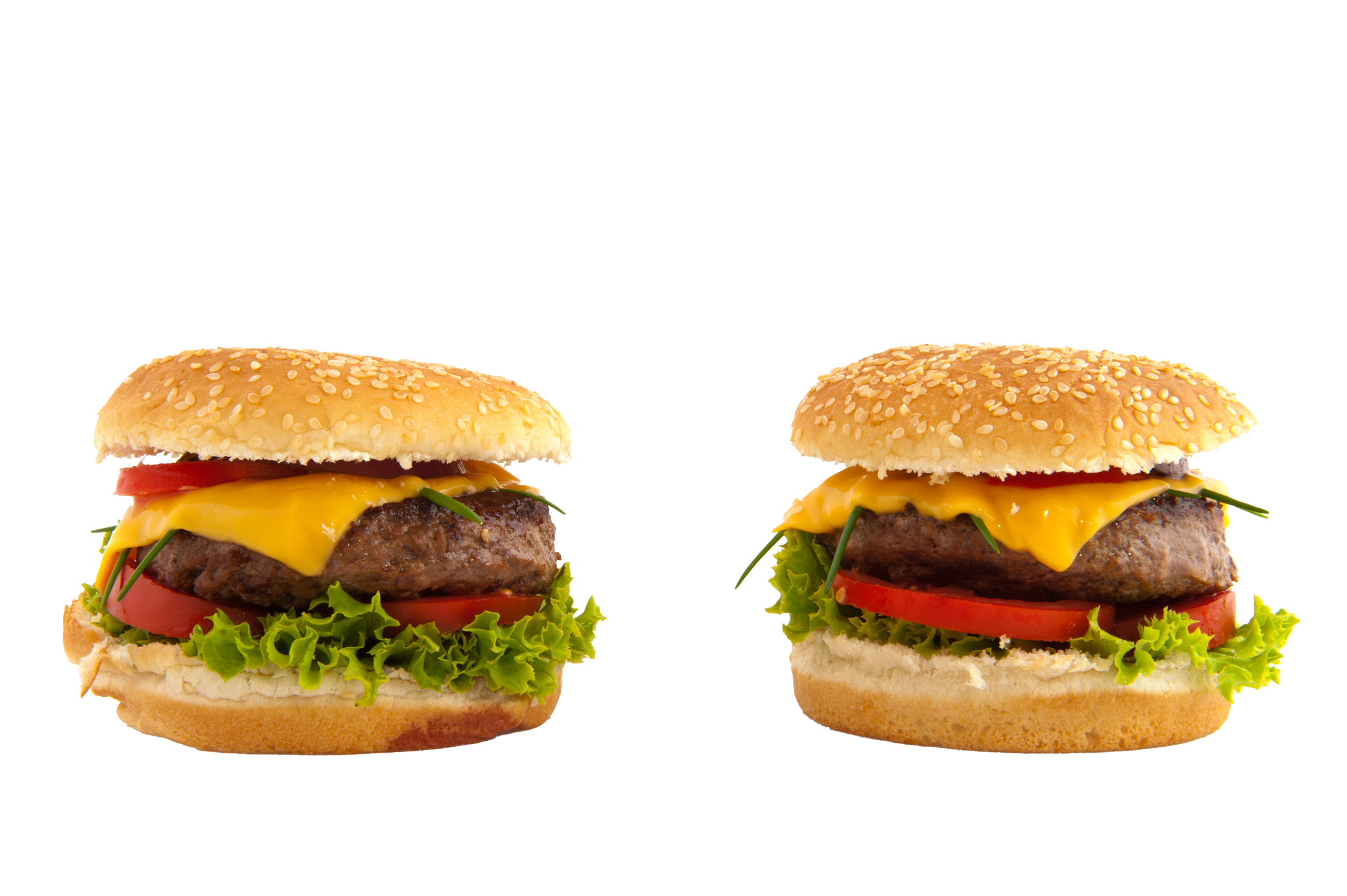 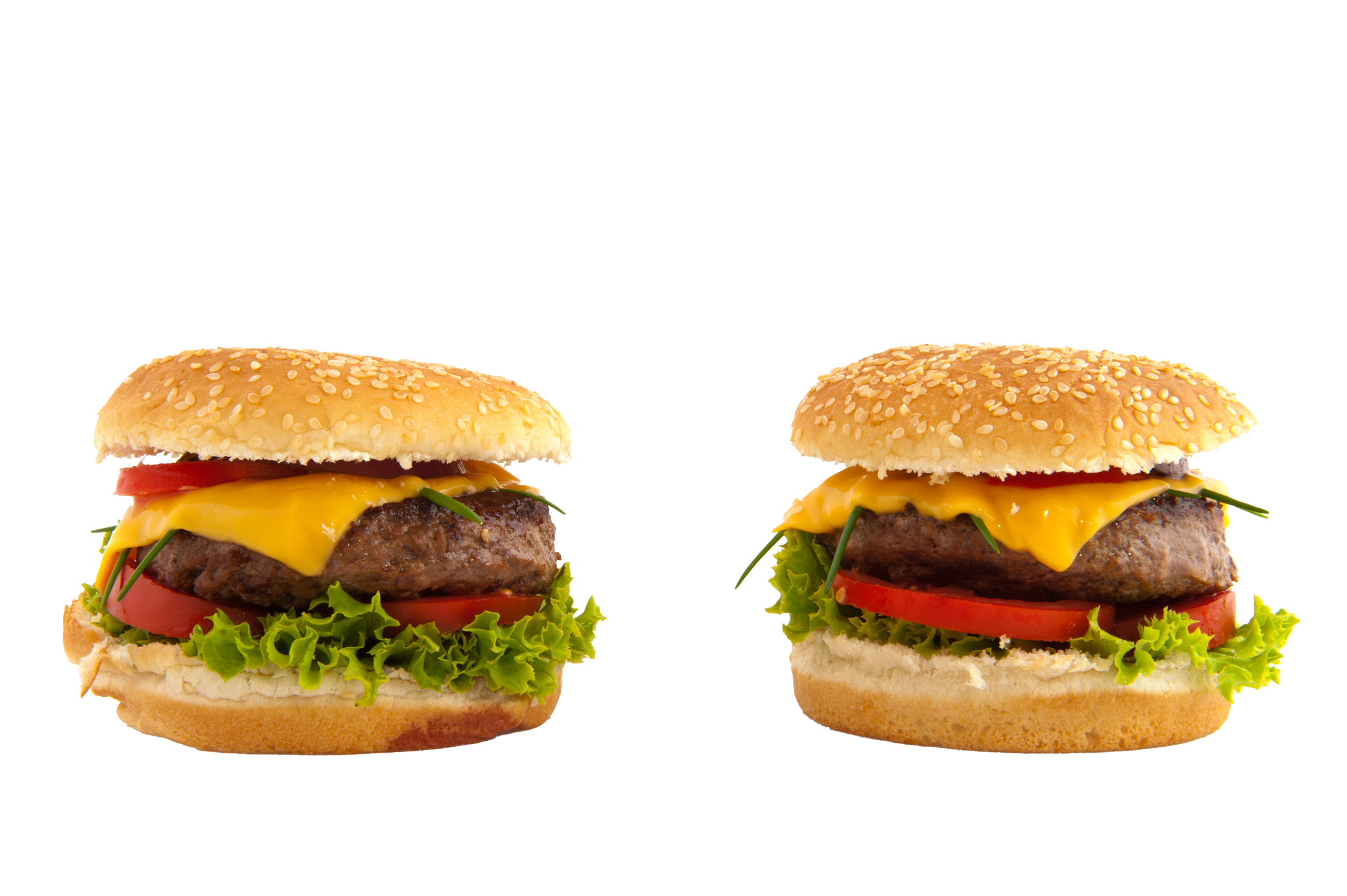 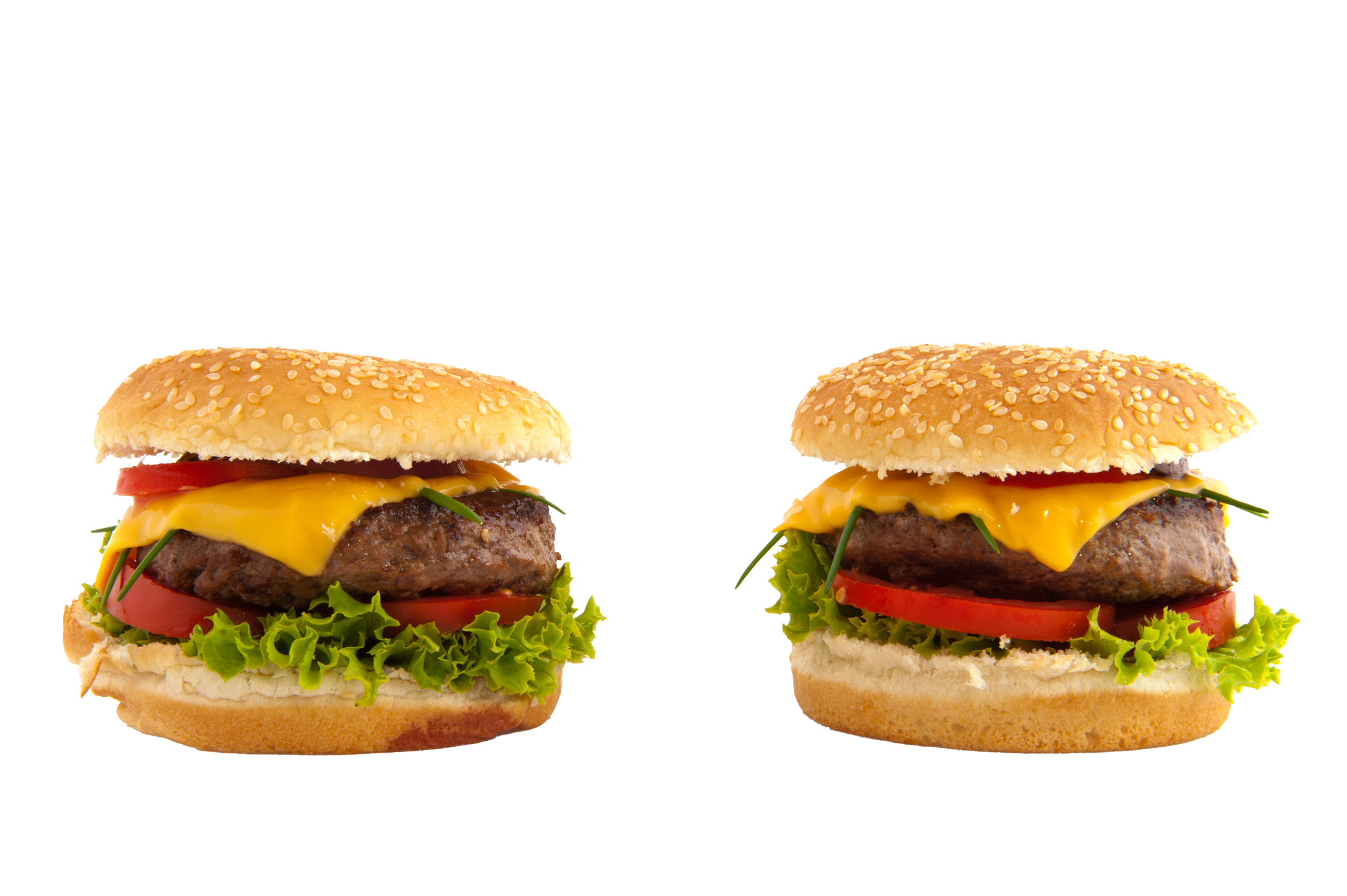 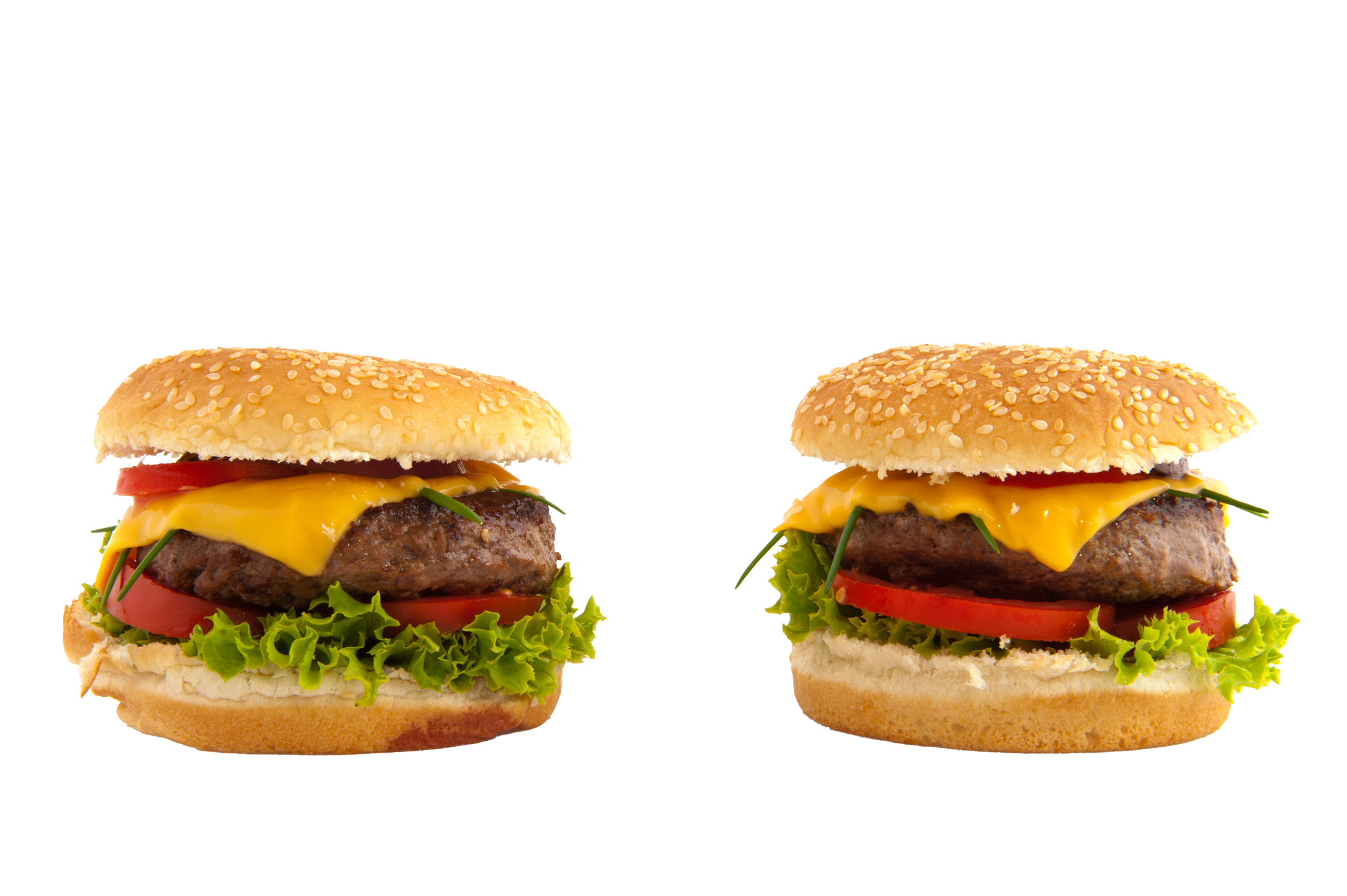 Tell me a story
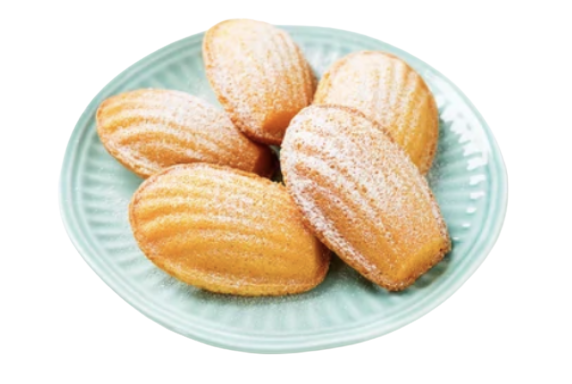 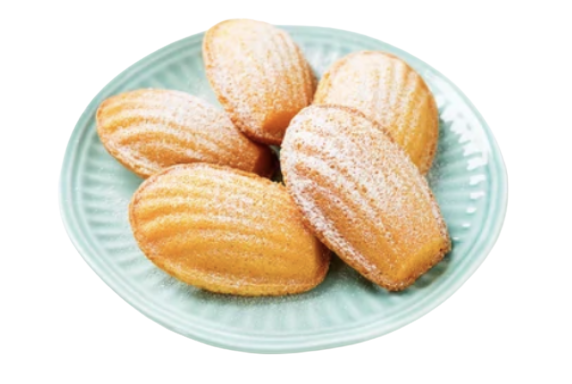 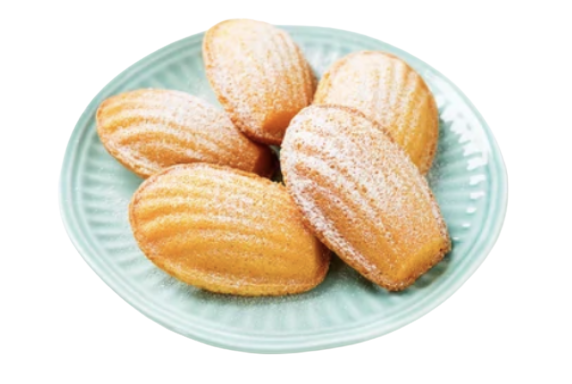 Tell me a story
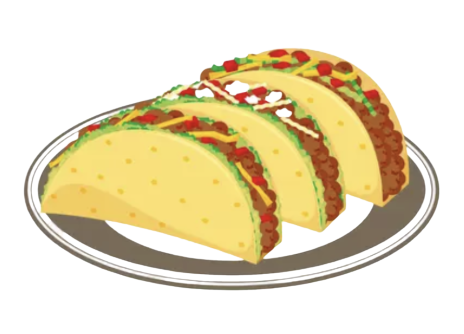 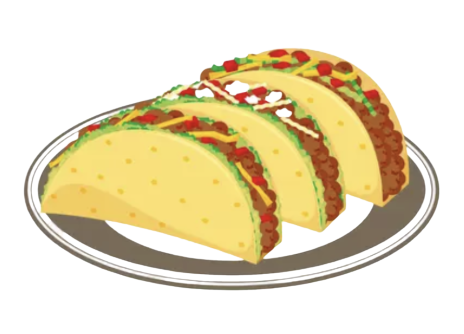 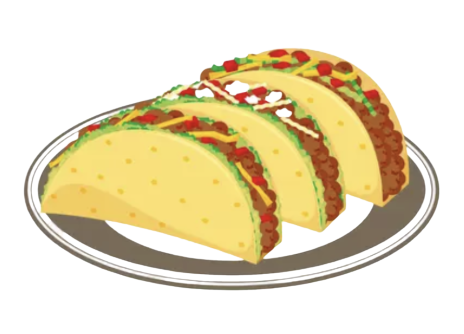 Tell me a story
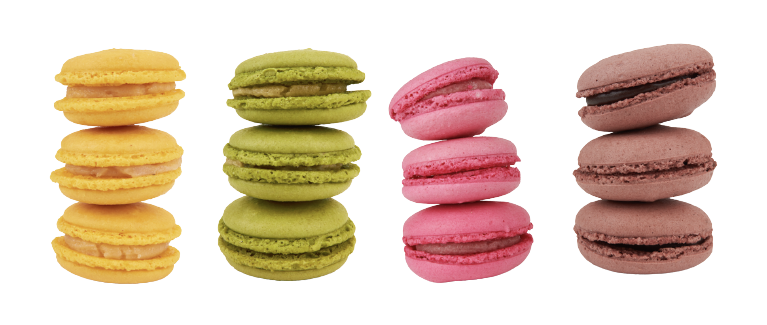 Tell me a story
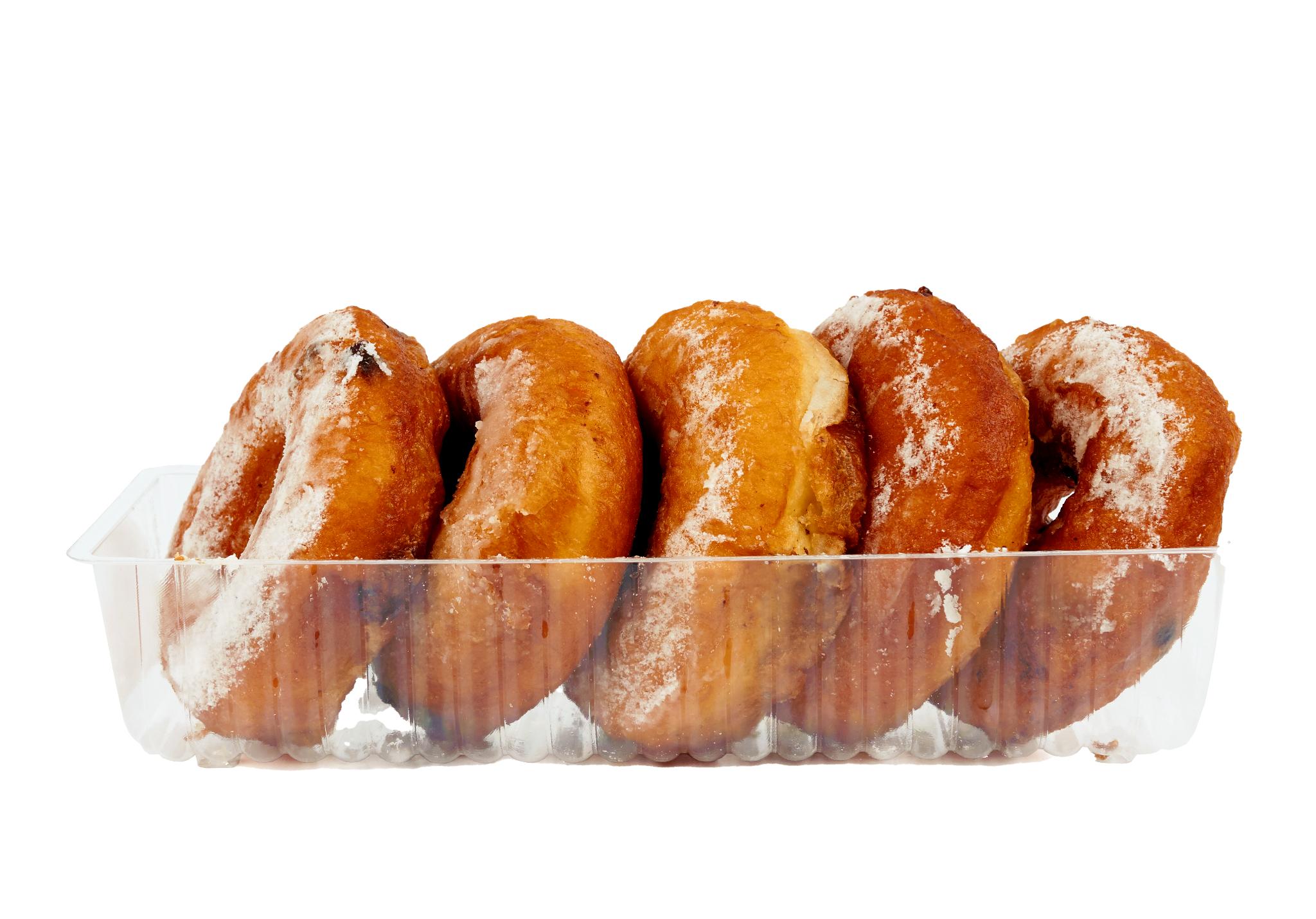 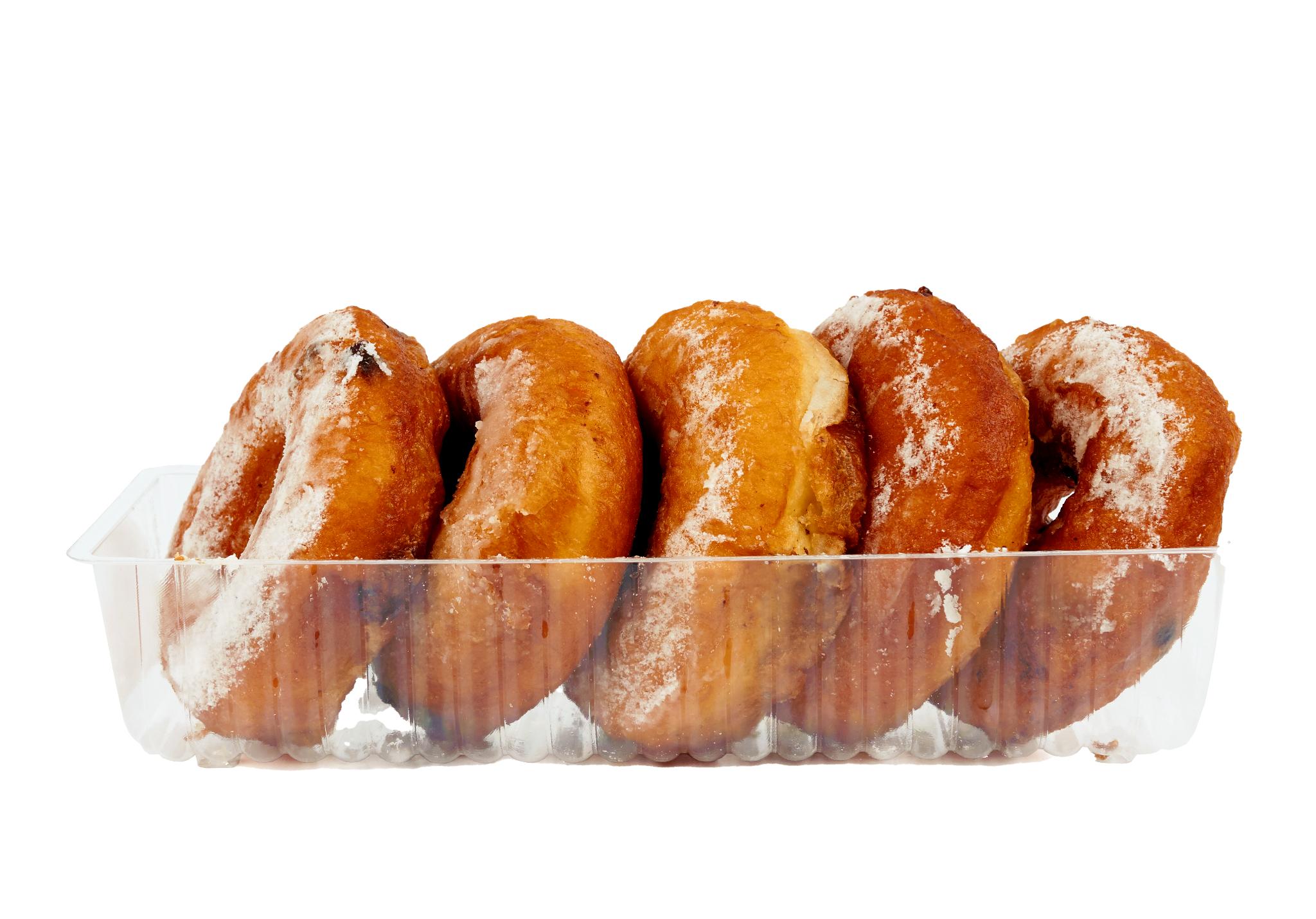 Tell me a story
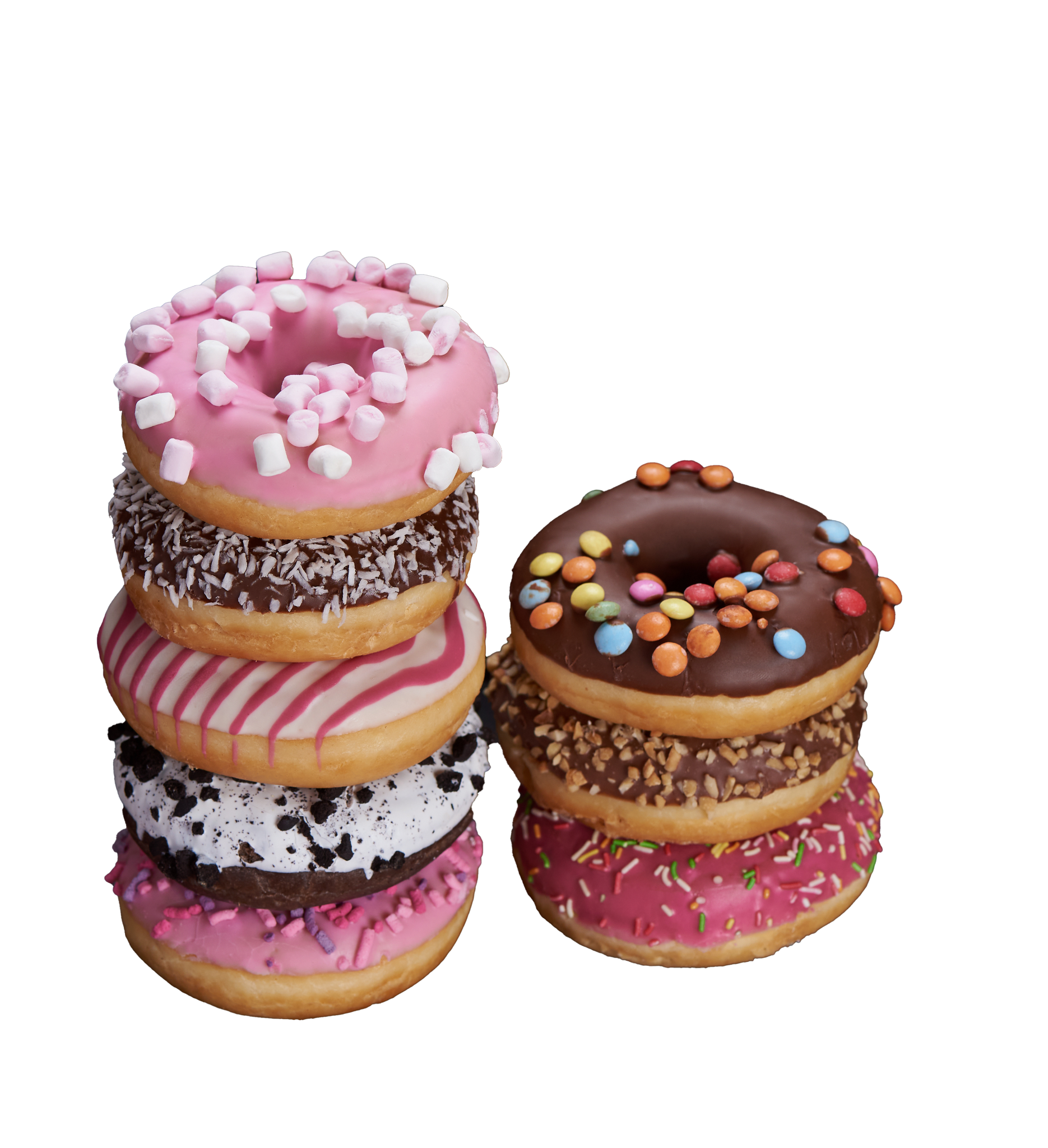 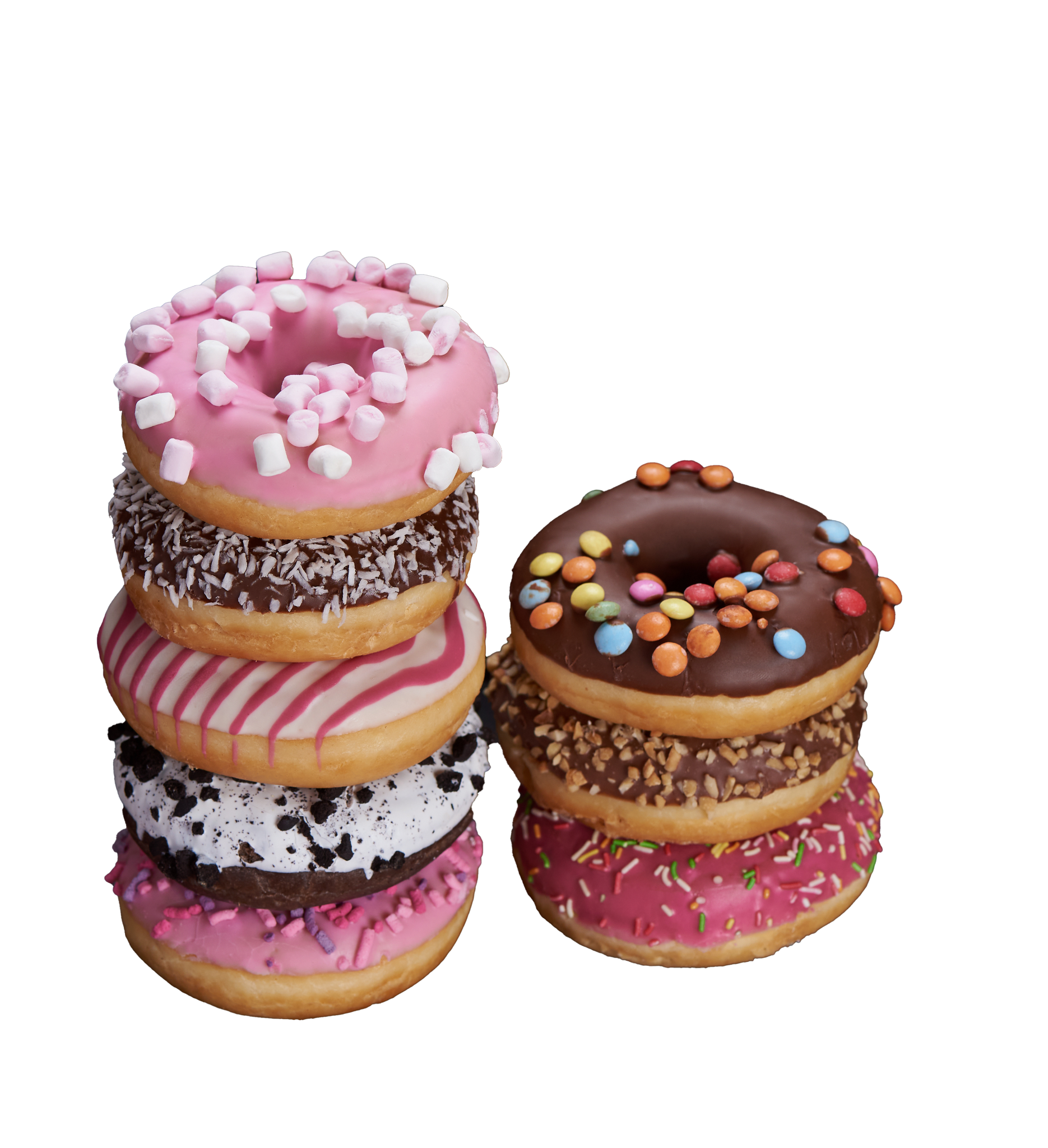 Tell me a story
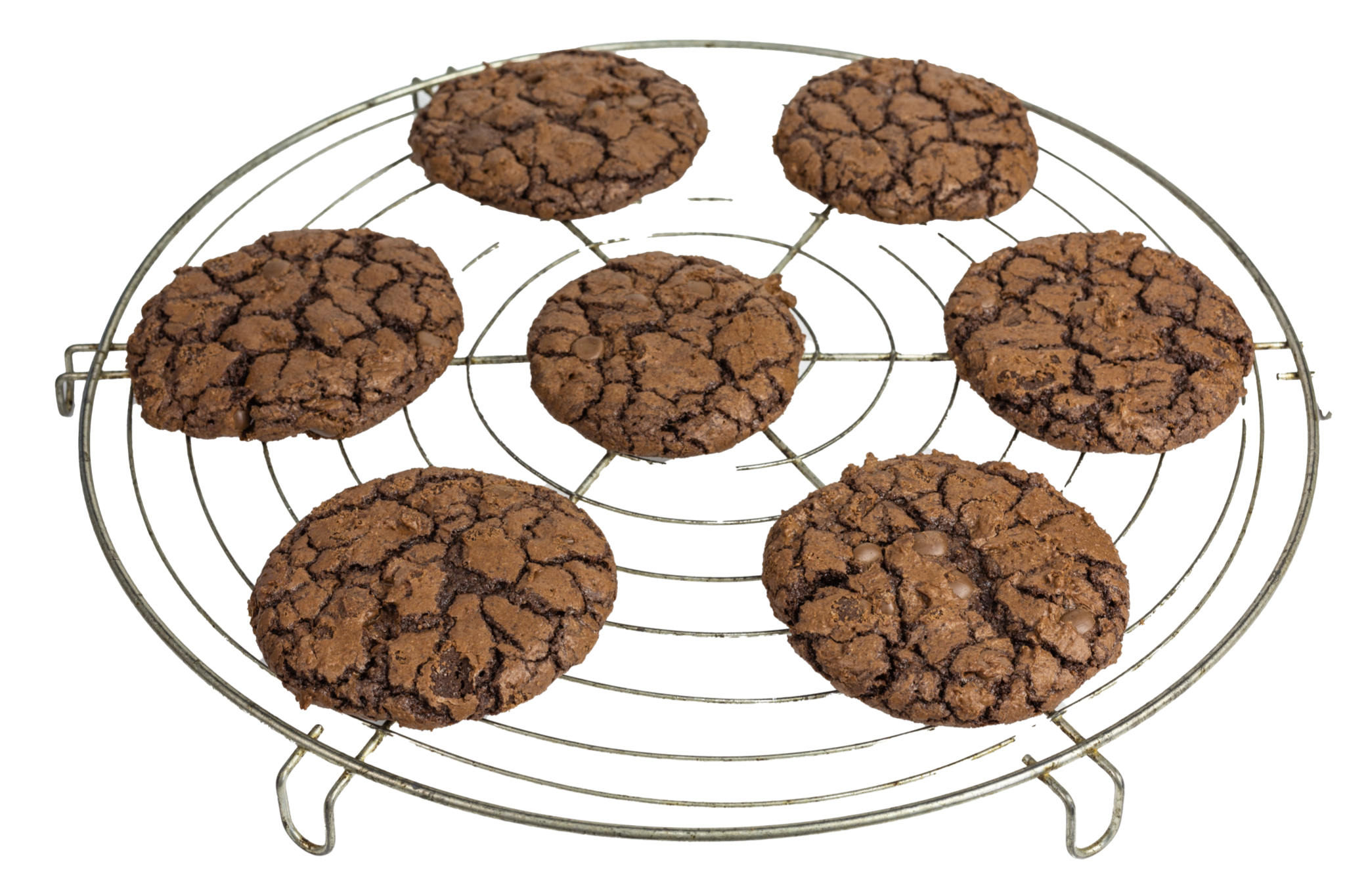 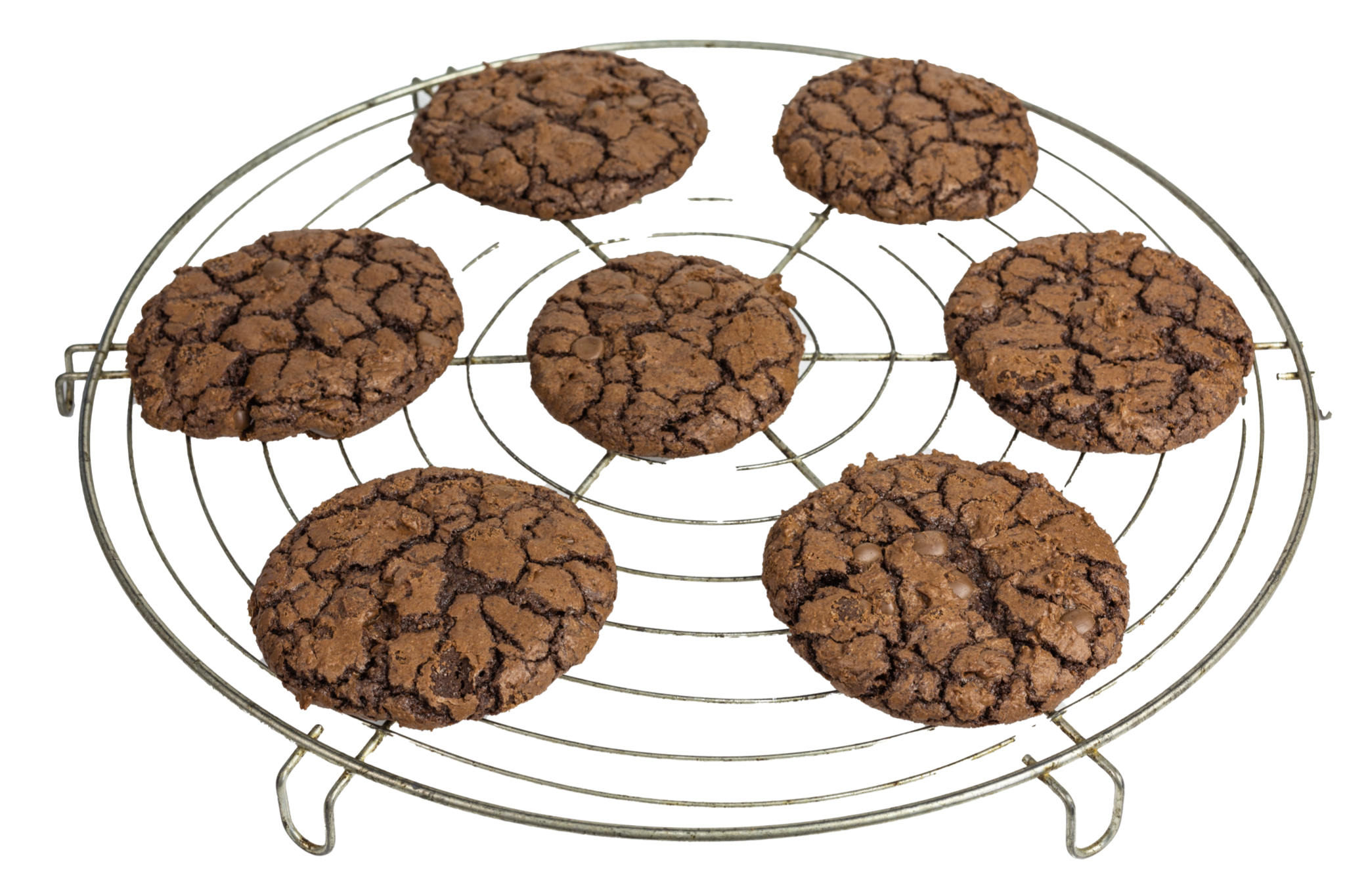 Tell me a story
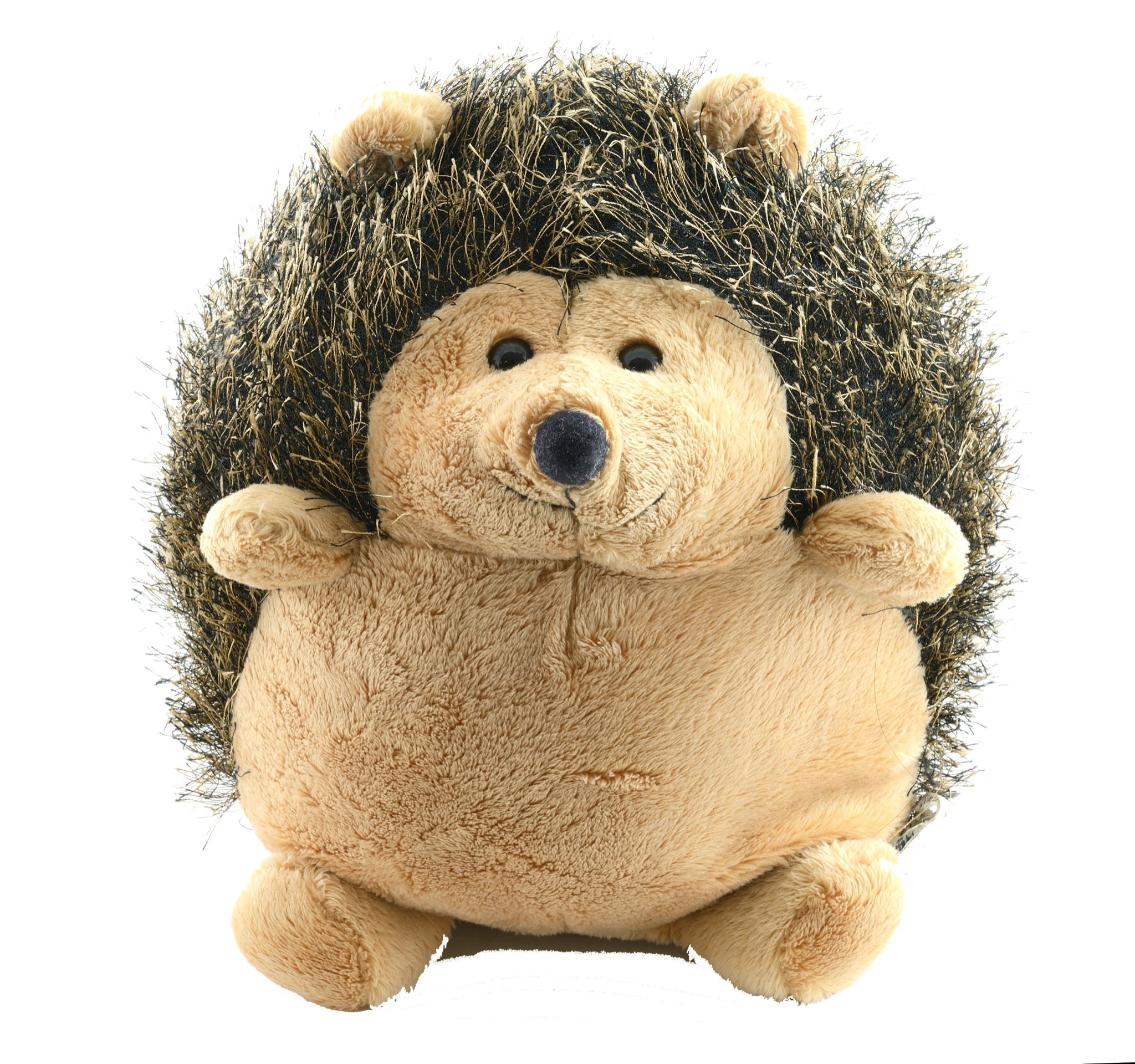 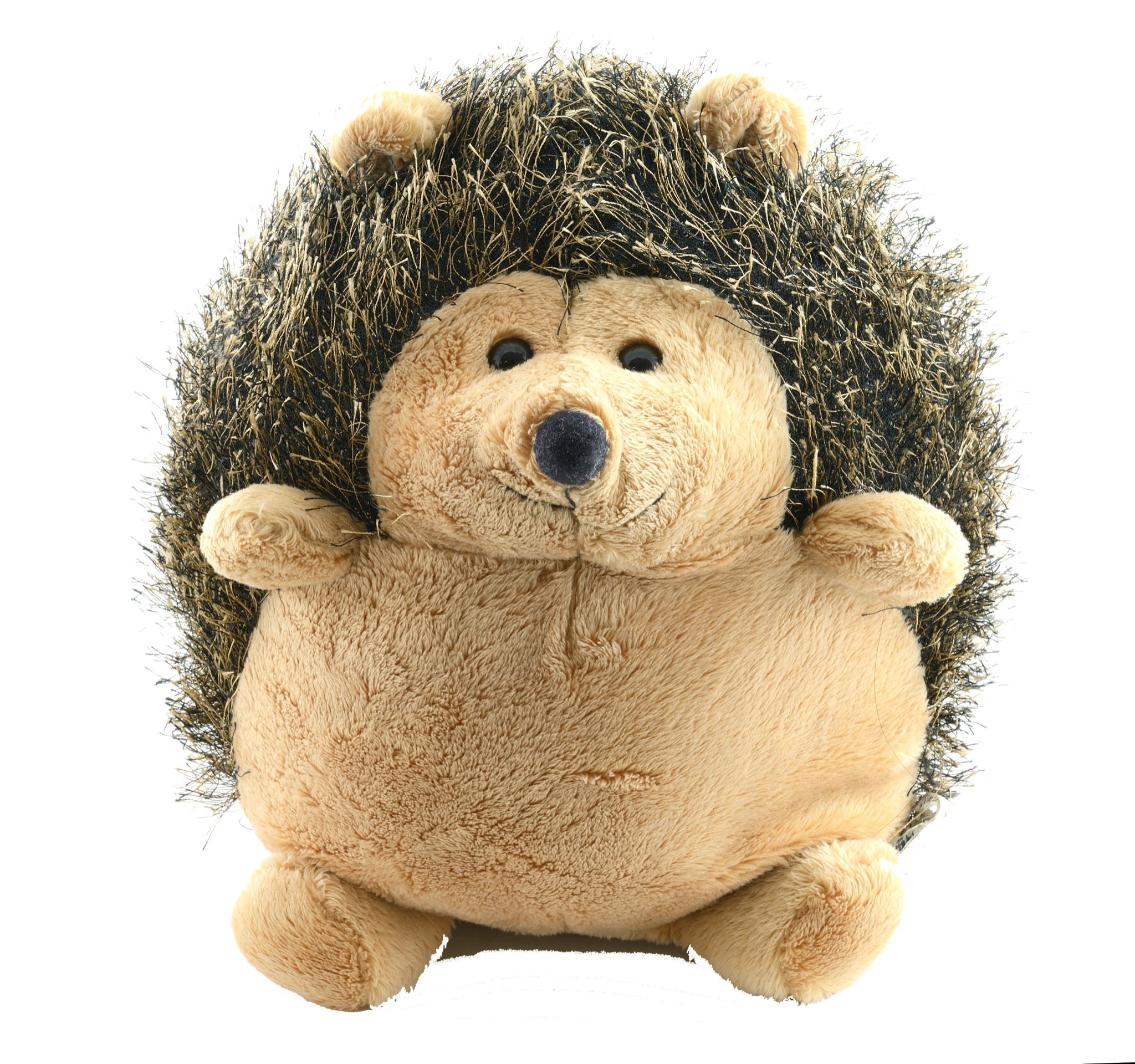 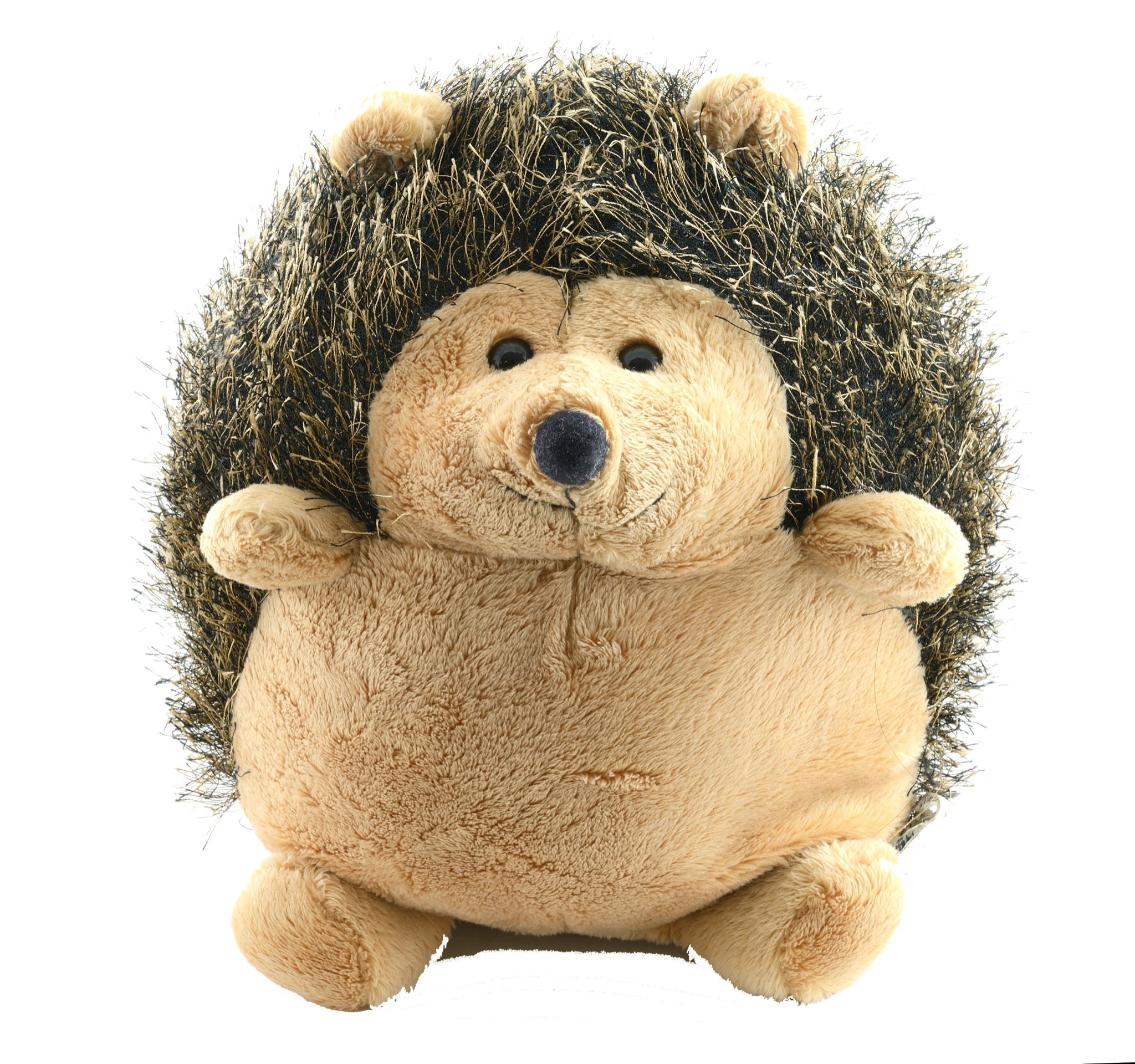 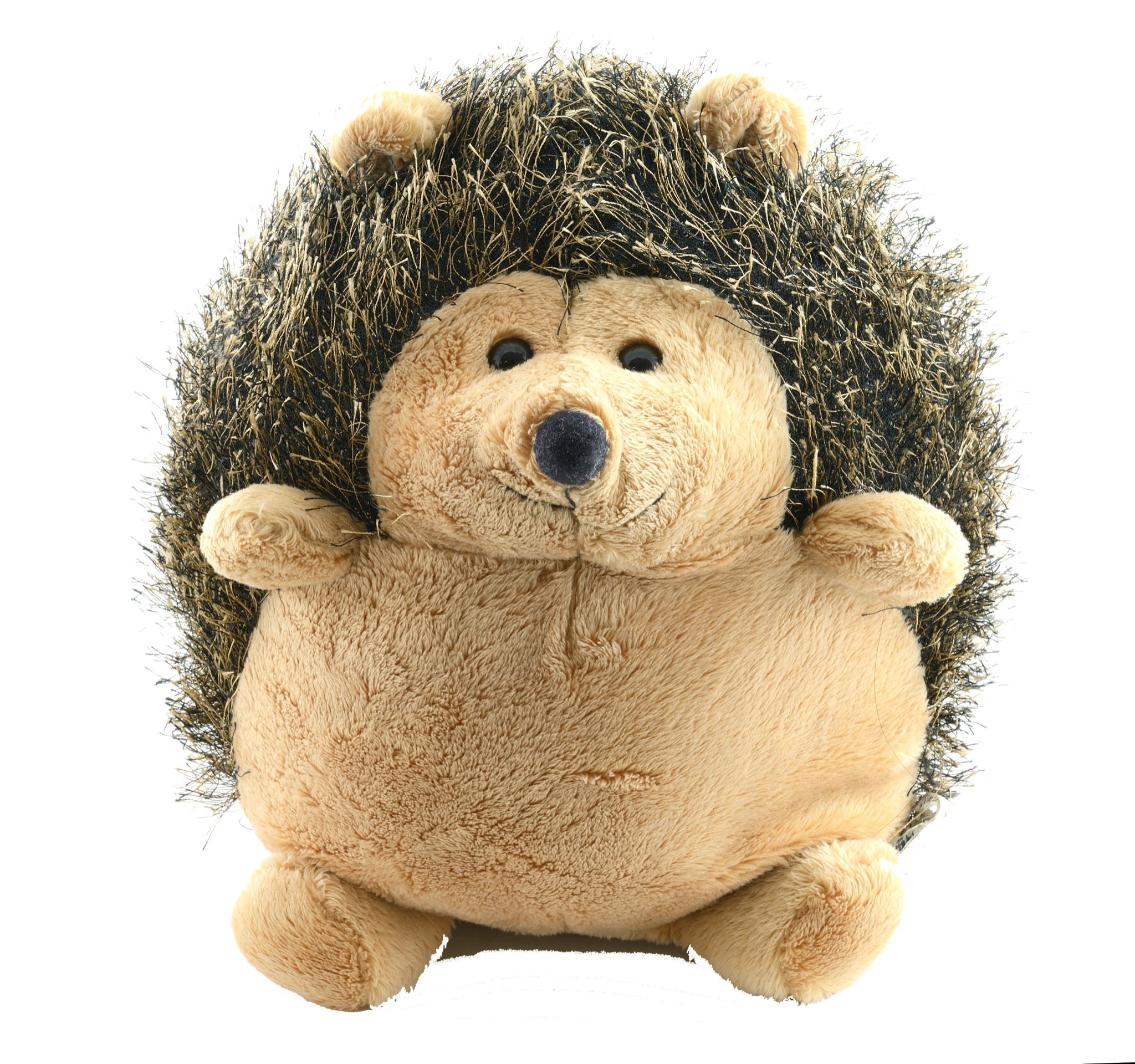 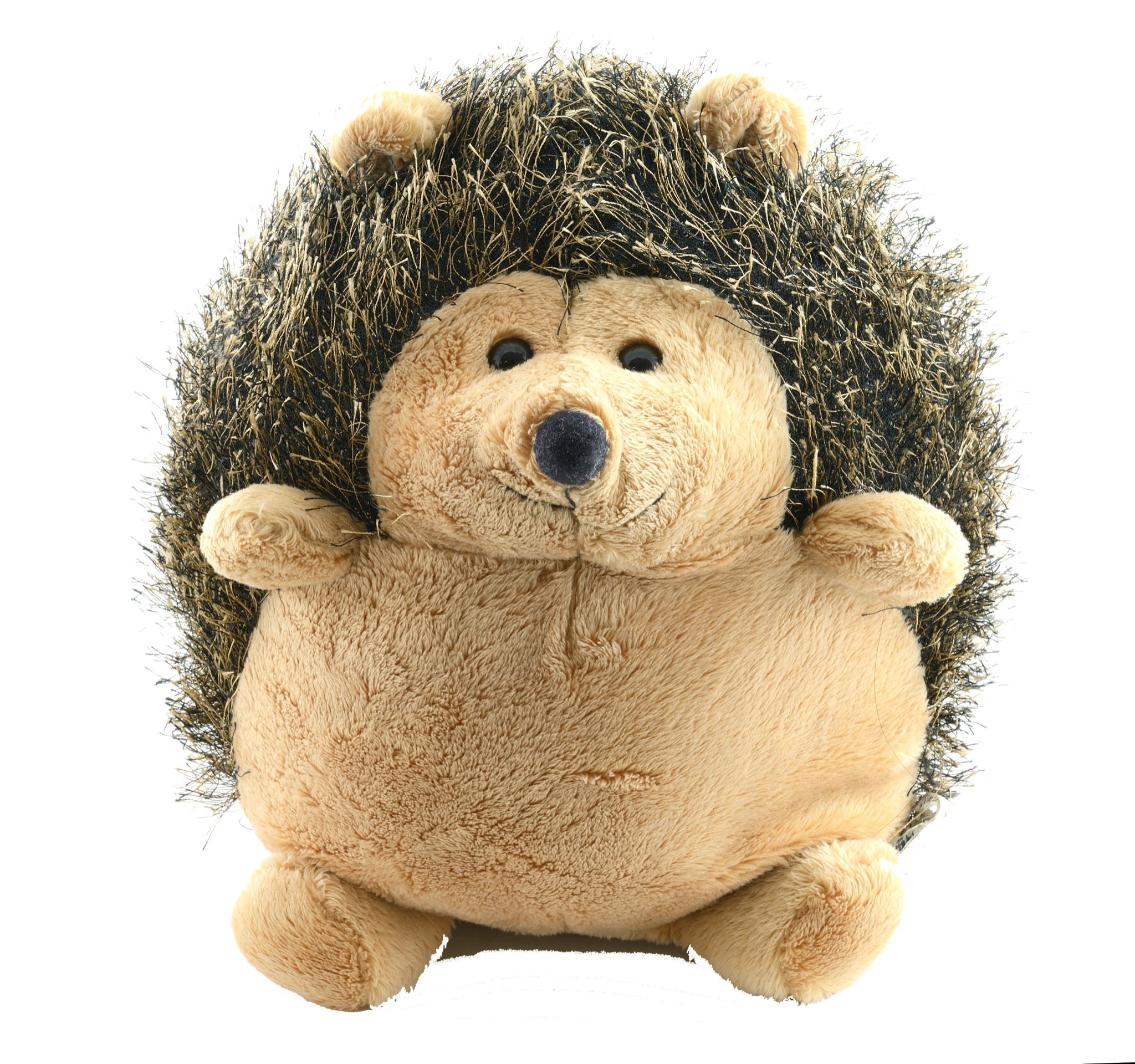 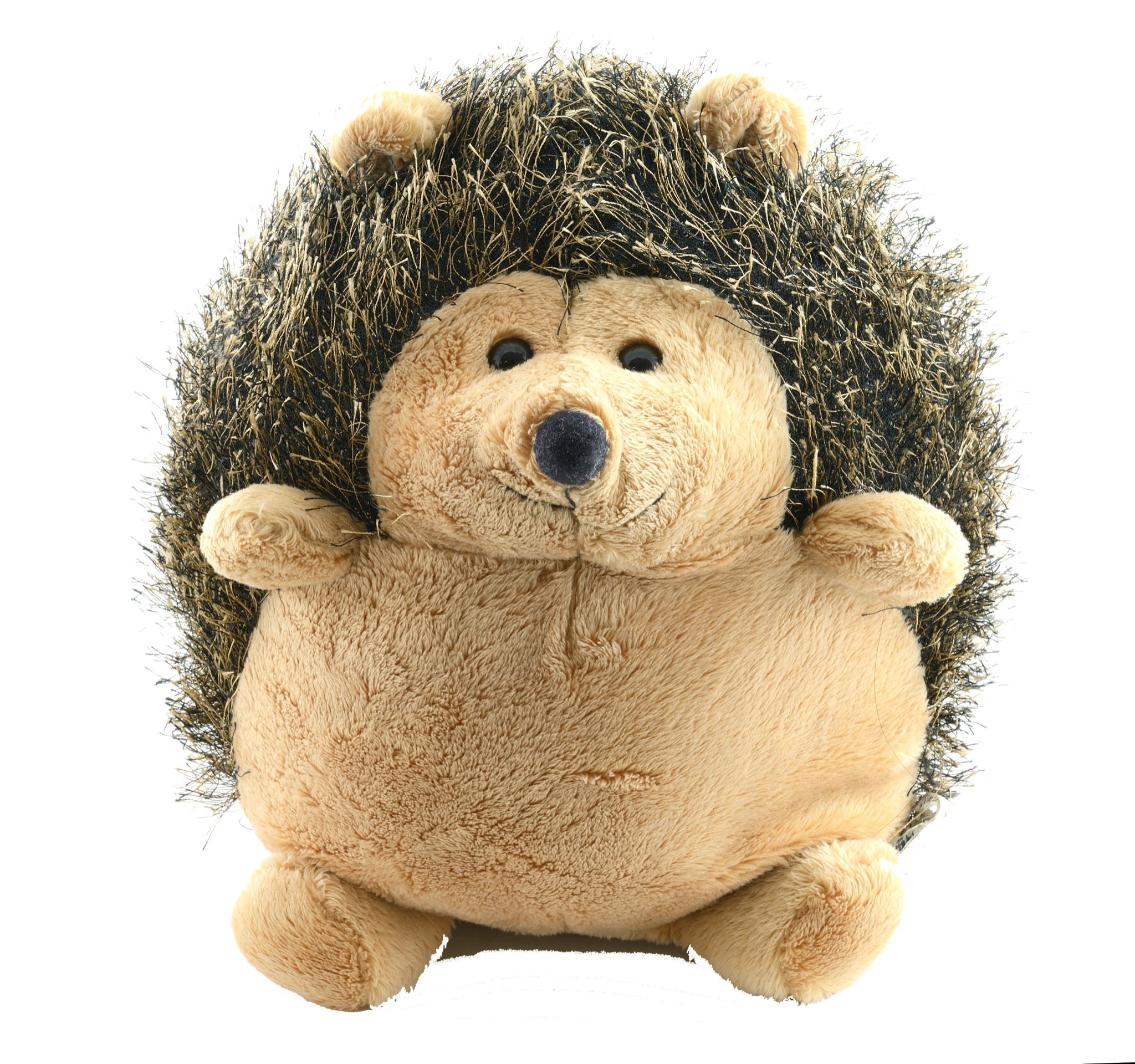 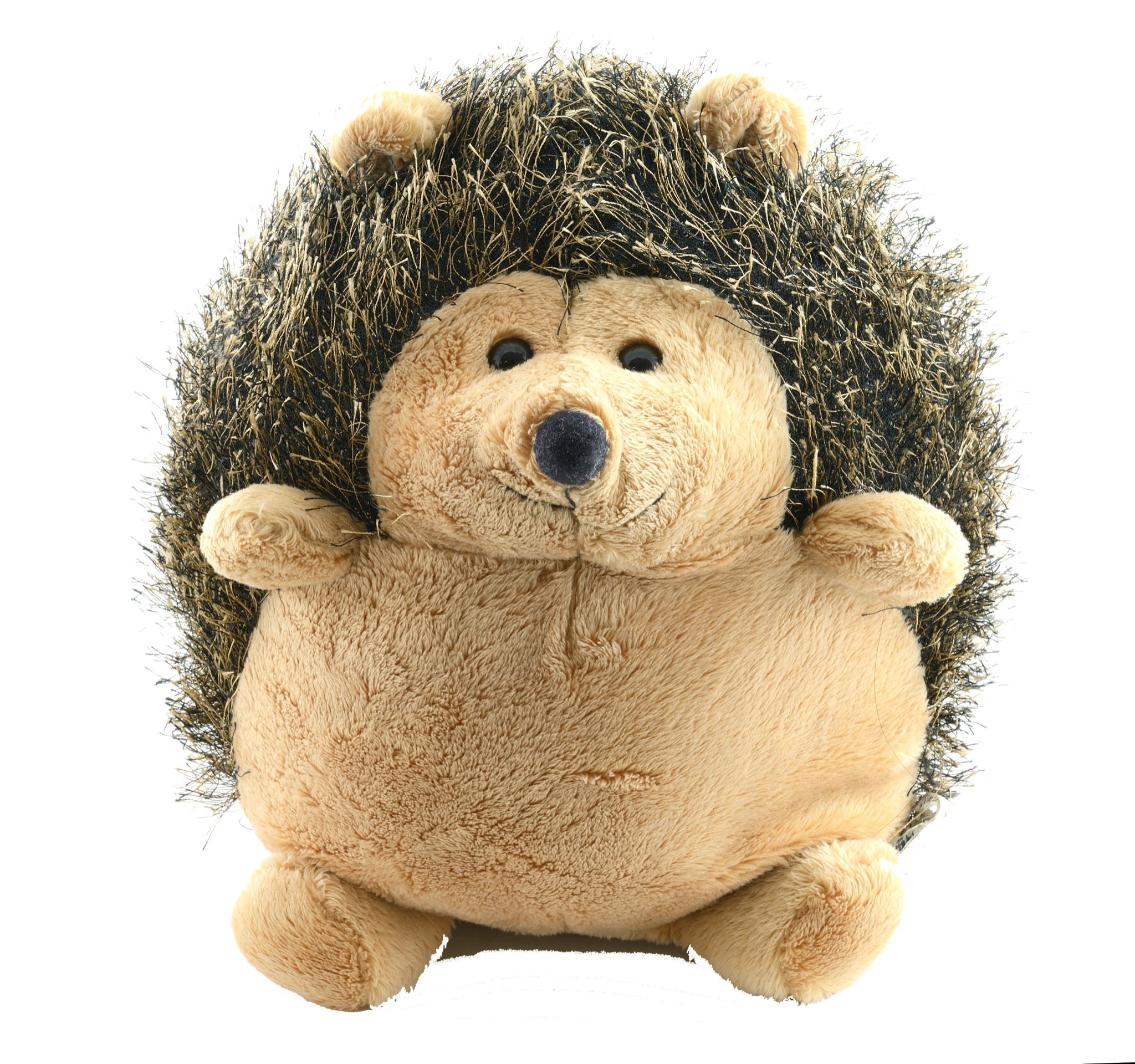 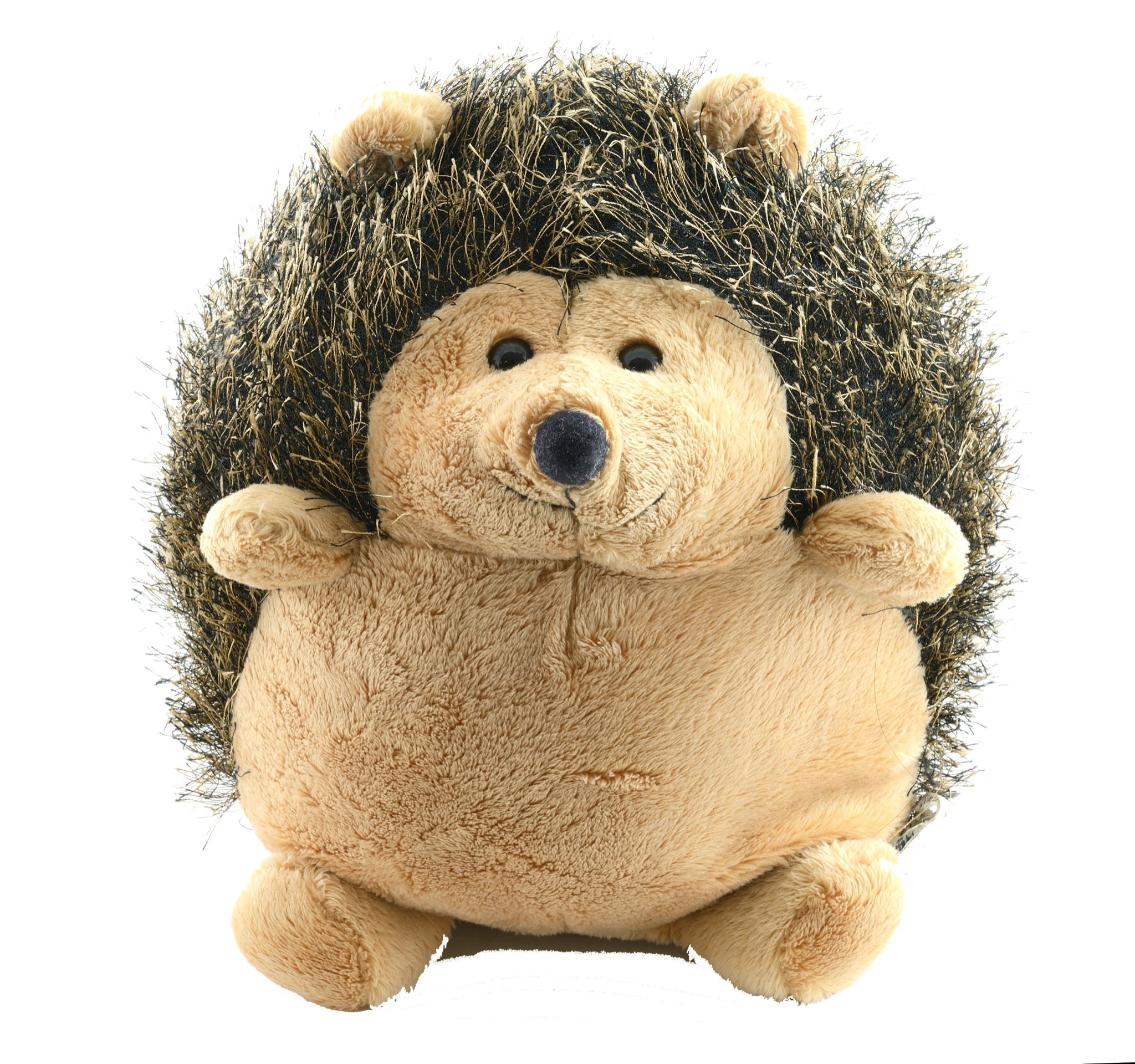 Tell me a story
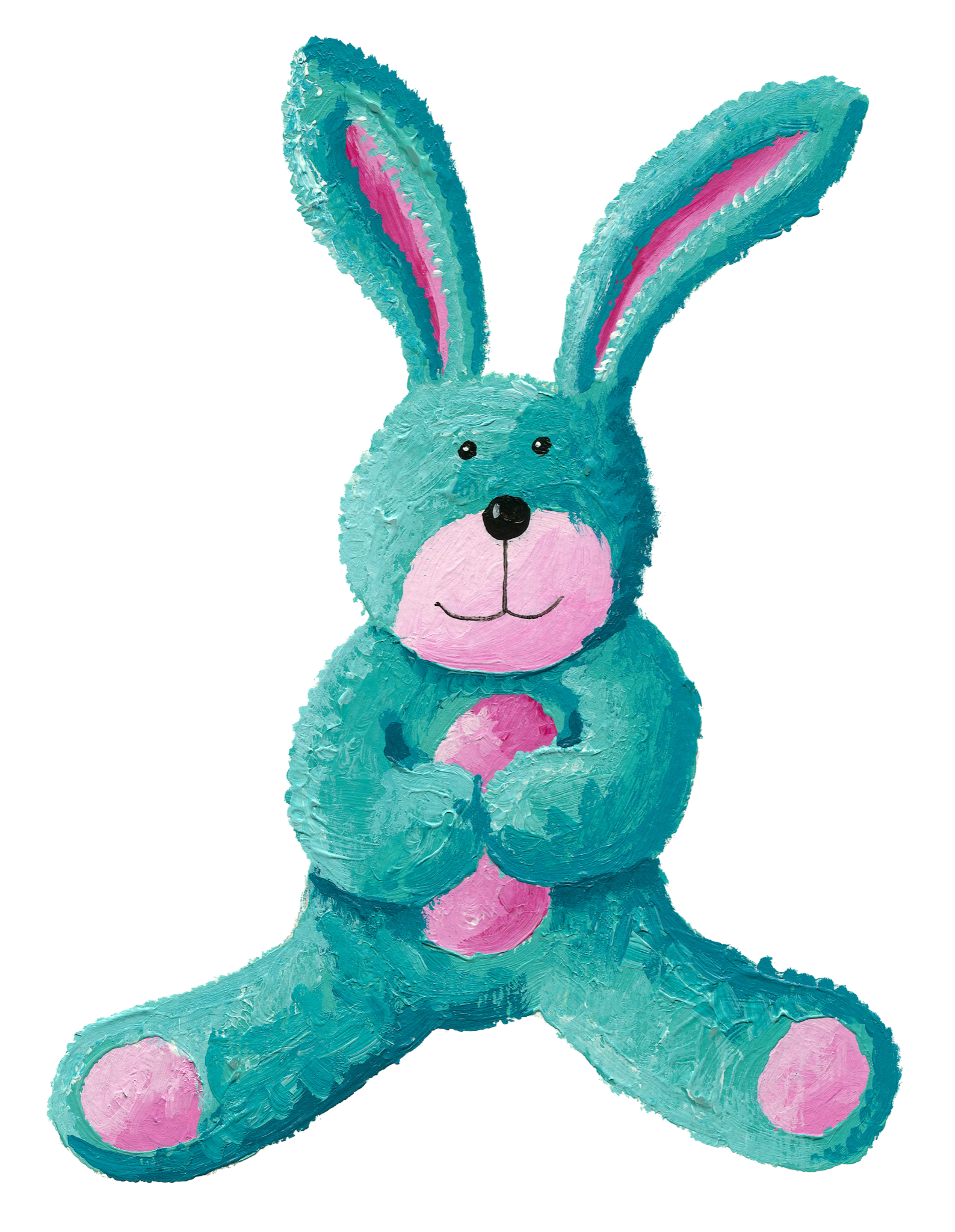 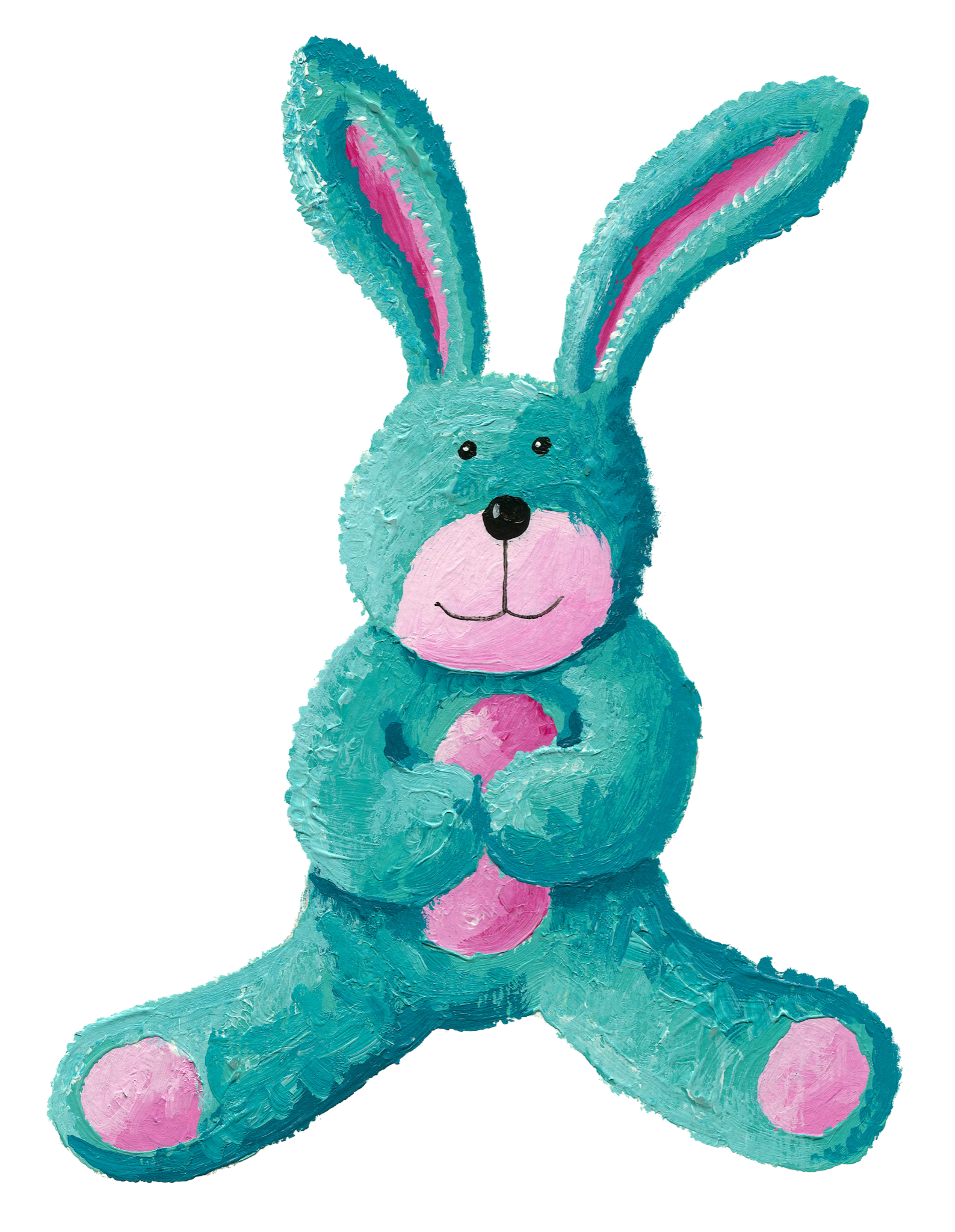 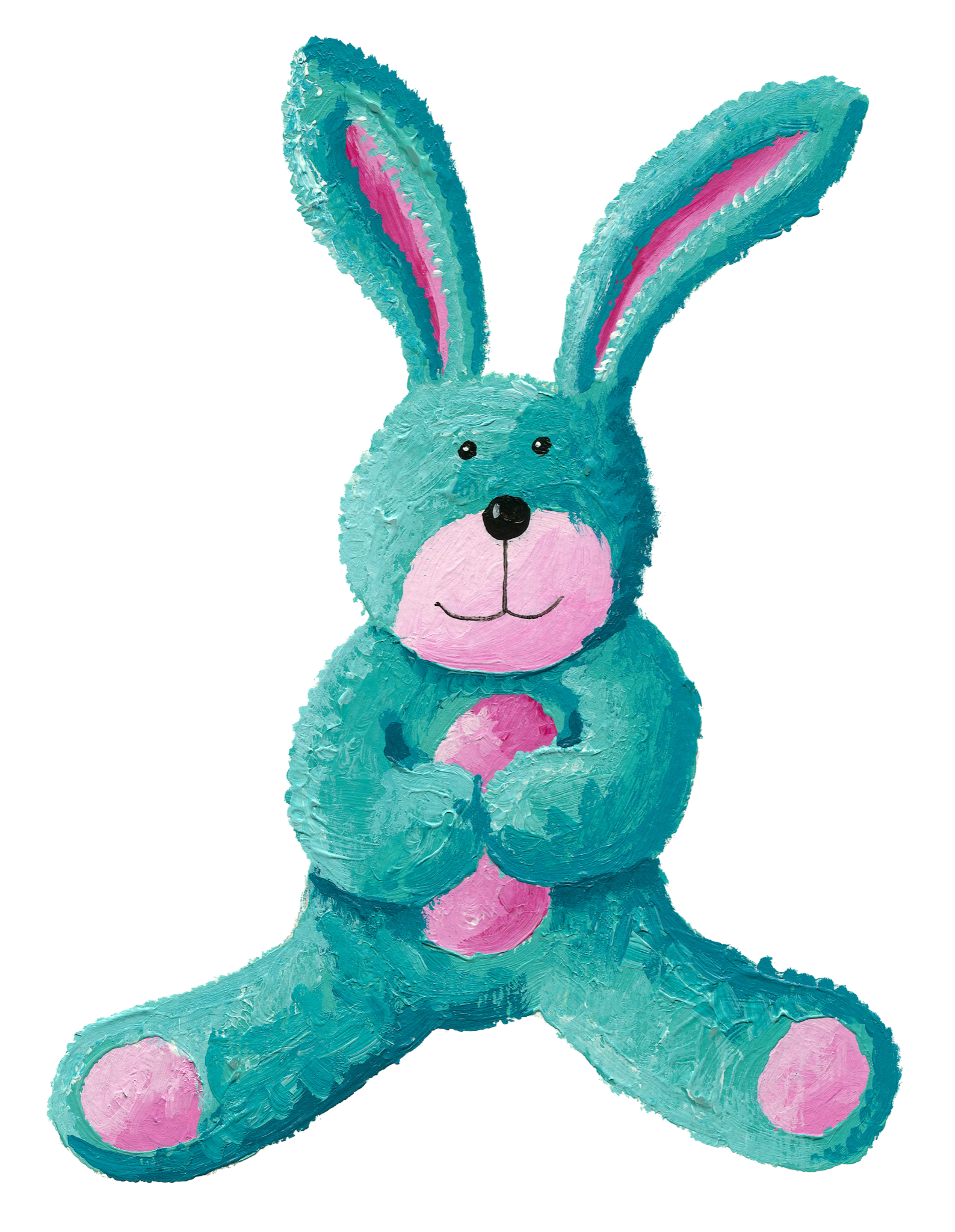 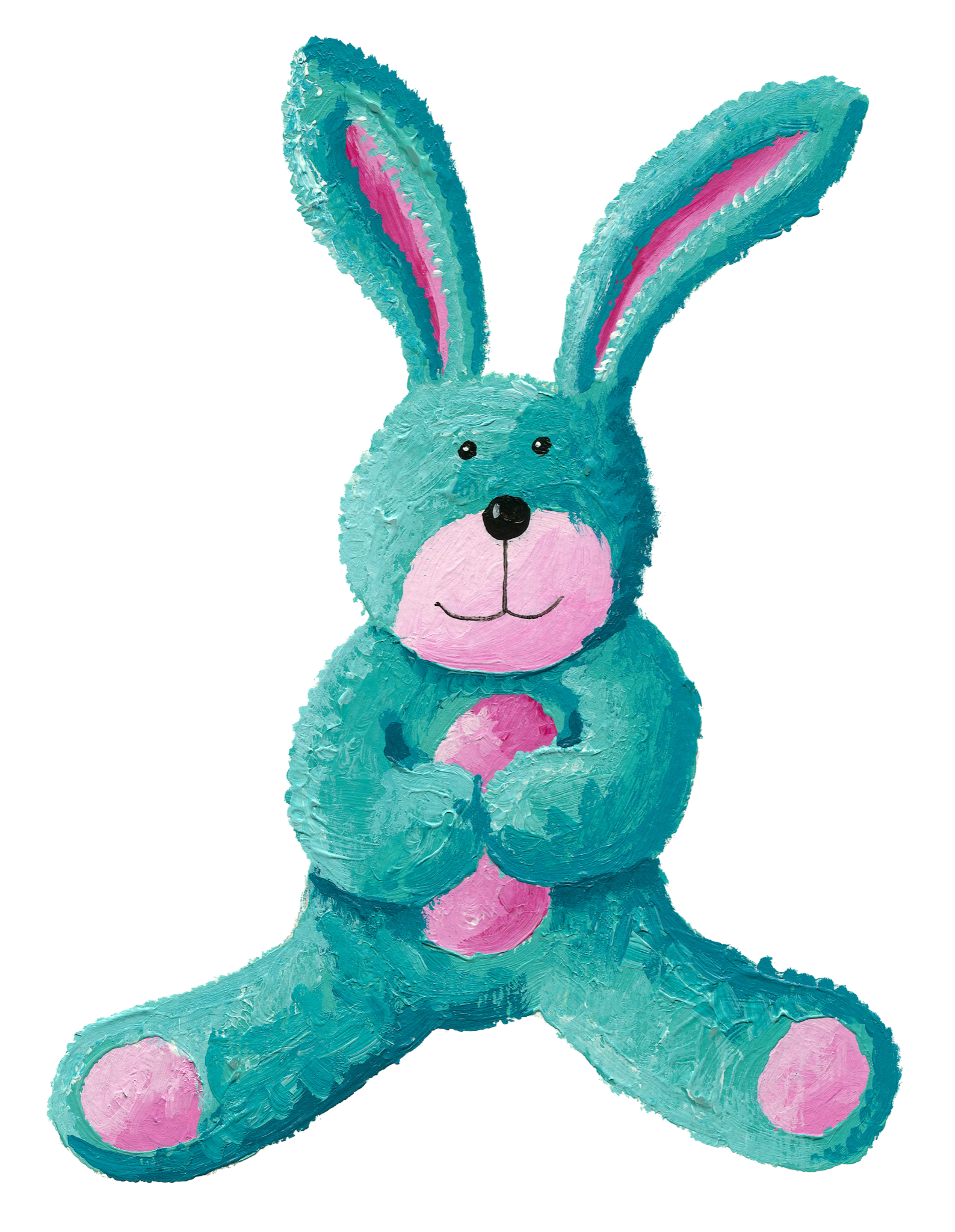 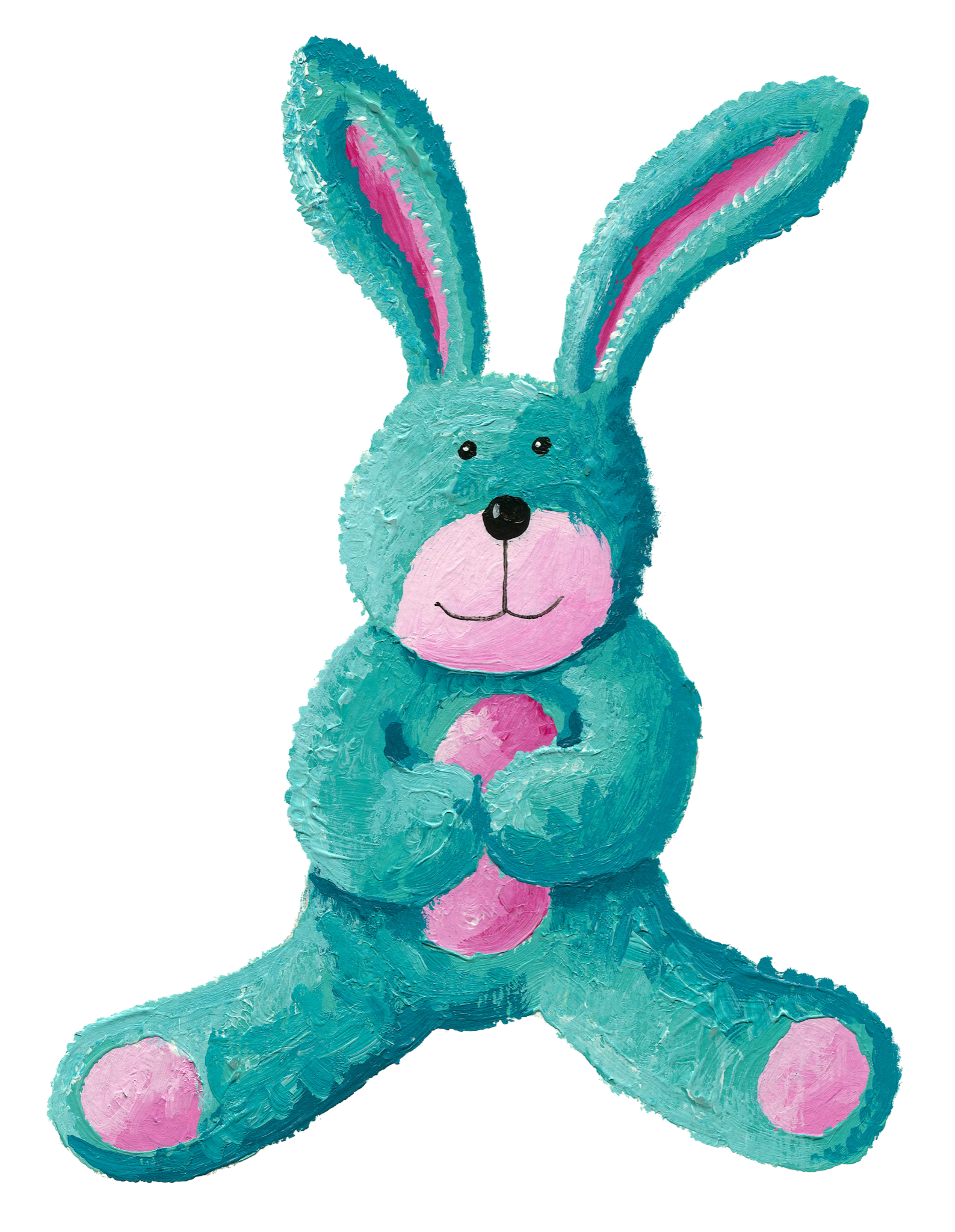 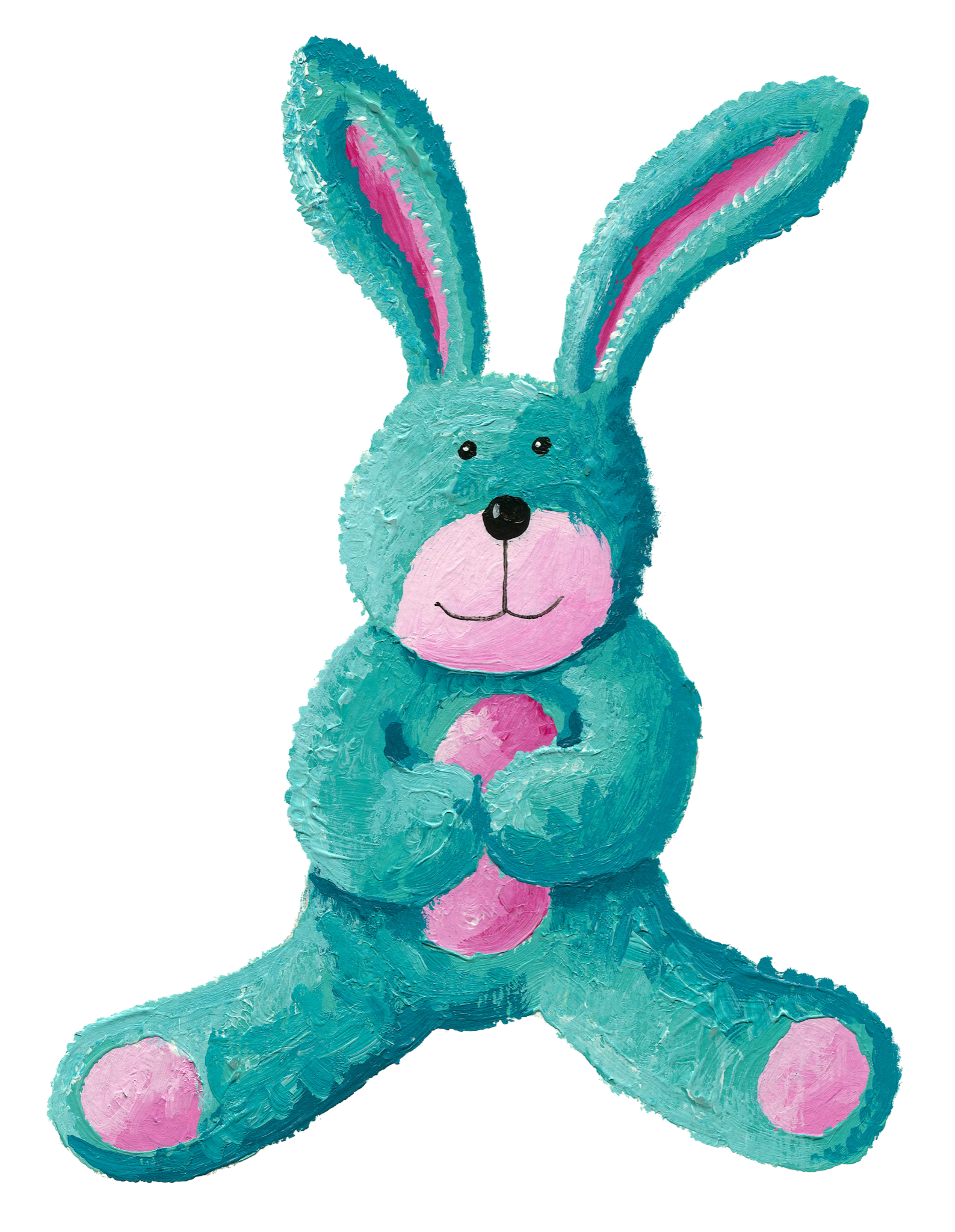 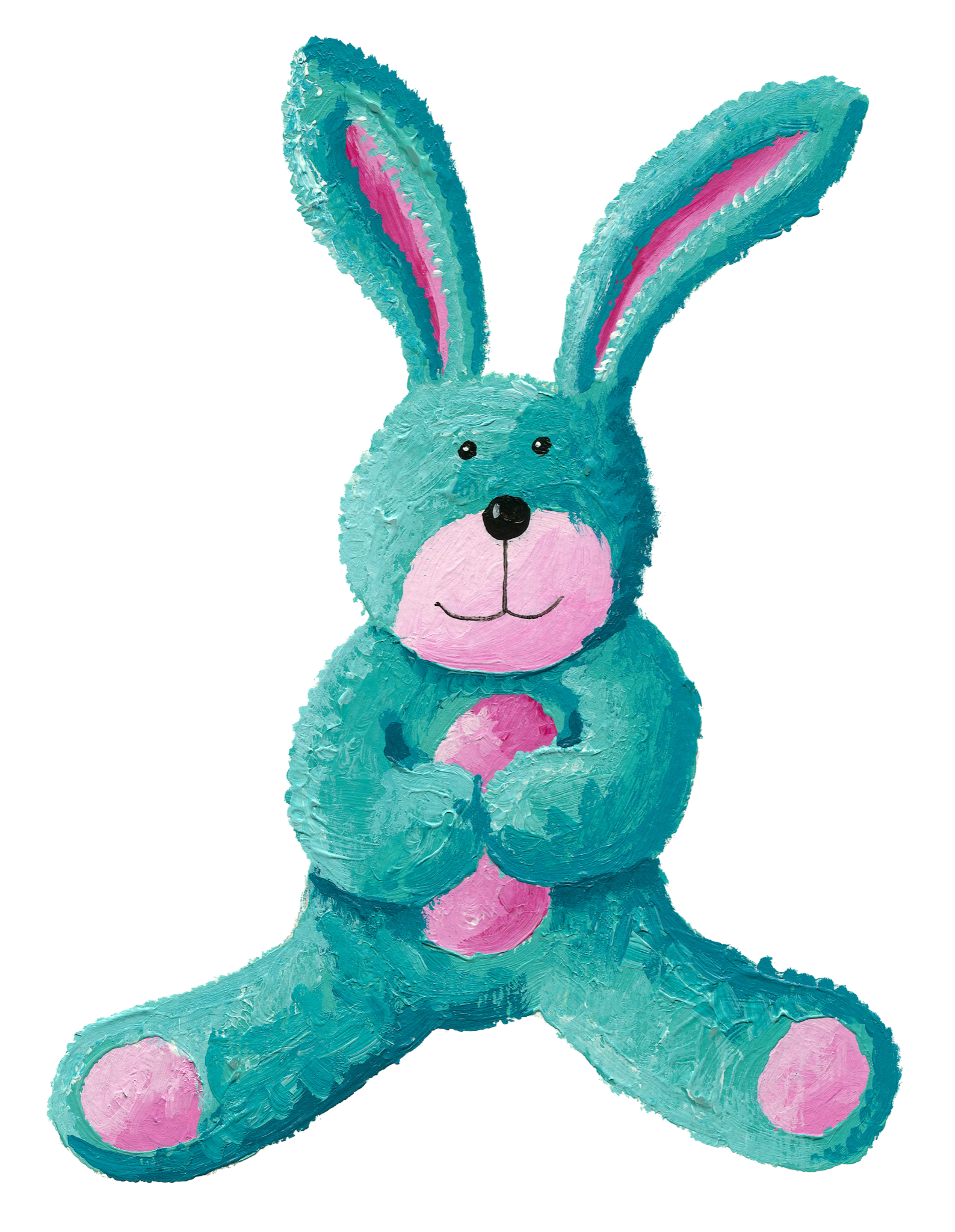 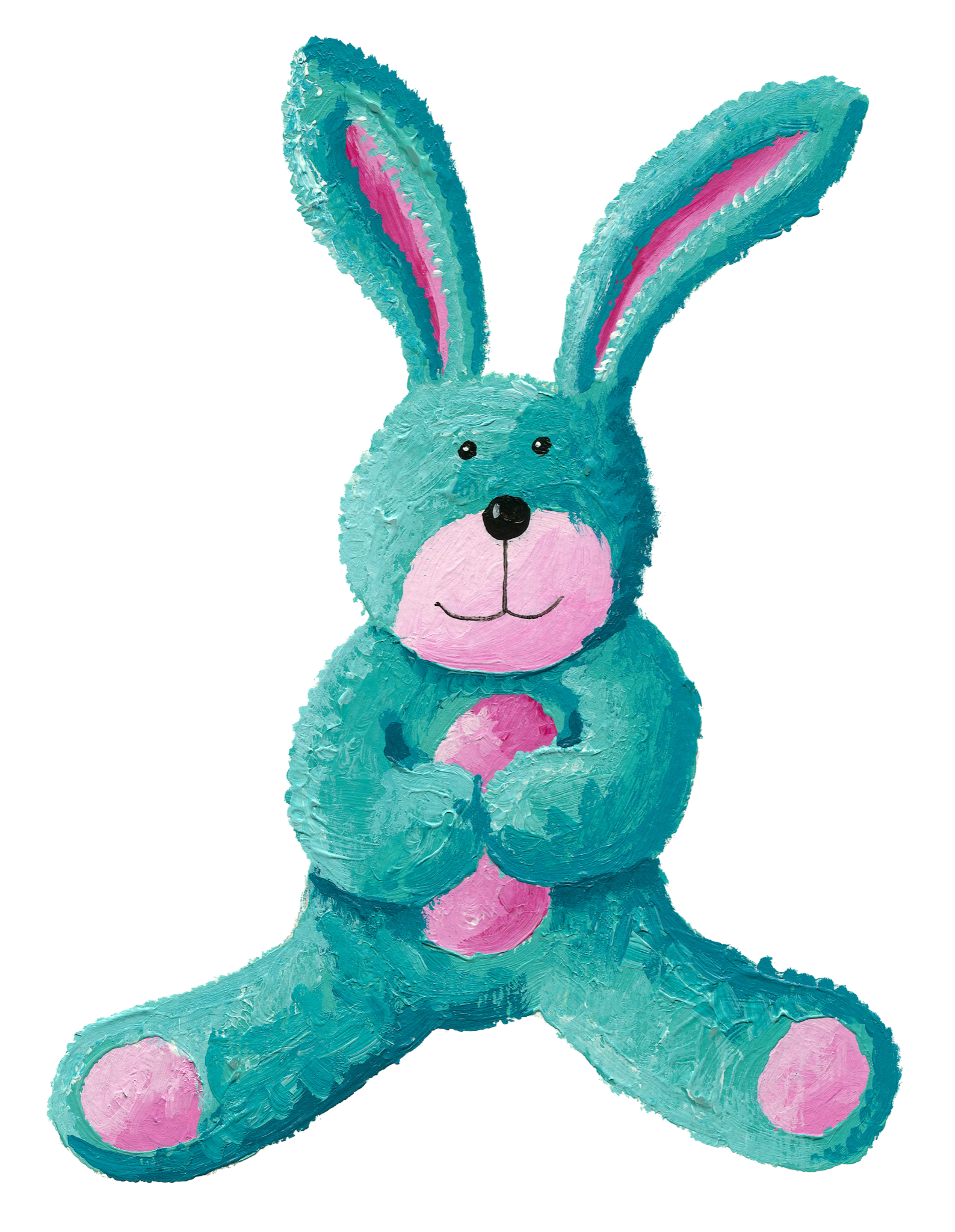 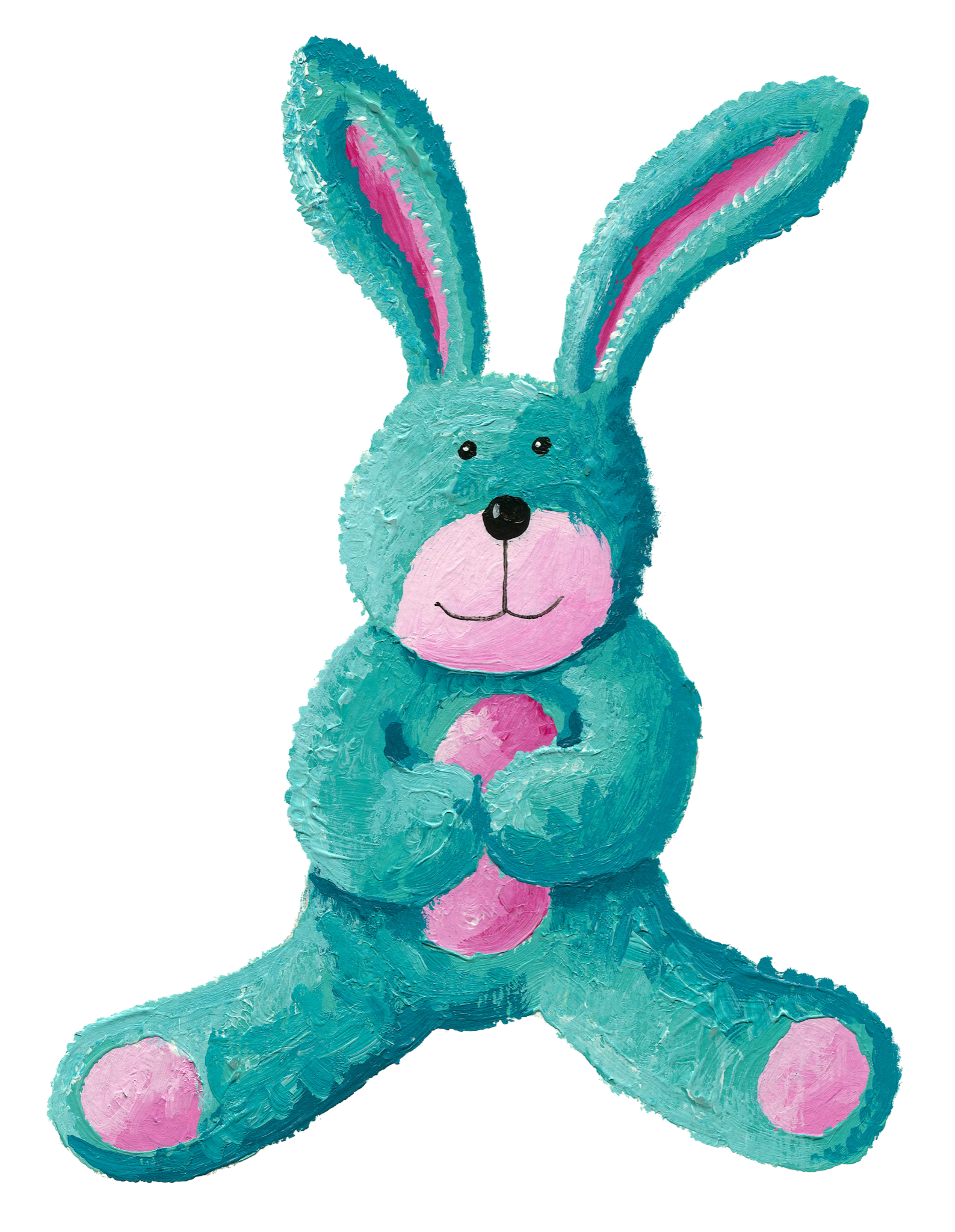